The Mad Hedge Fund Trader“It’s Tech Time Again”
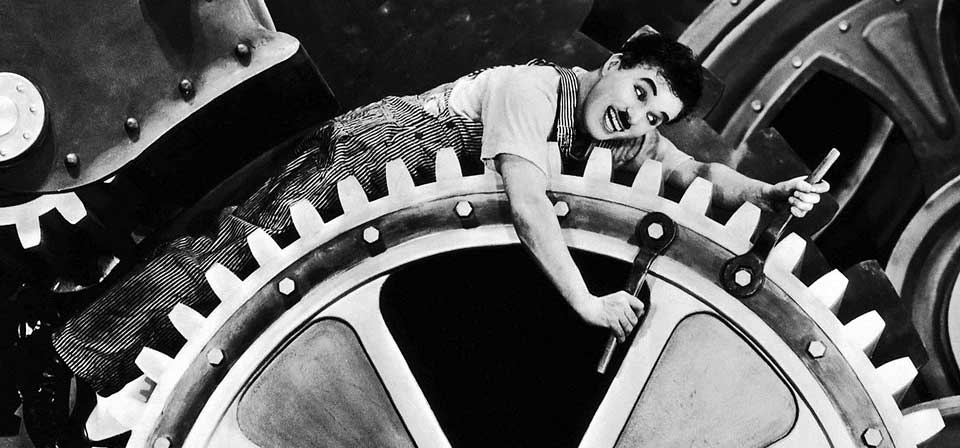 With John Thomasfrom Silicon Valley, CA, June 6, 2018www.madhedgefundtrader.com
MHFT Global Strategy LuncheonsBuy tickets at www.madhedgefundtrader.com
Fort Worth, TXJune 11
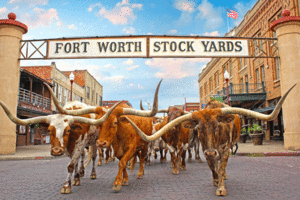 MHFT Global Strategy LuncheonsBuy tickets at www.madhedgefundtrader.com
New Orleans, LA June 12
Philadelphia, PAJune 13
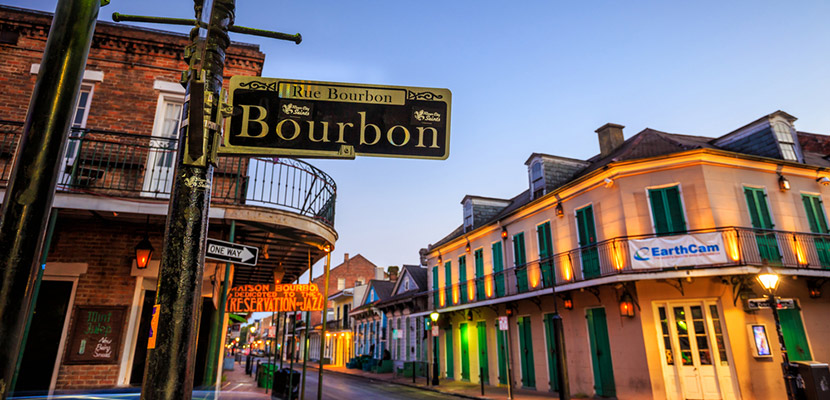 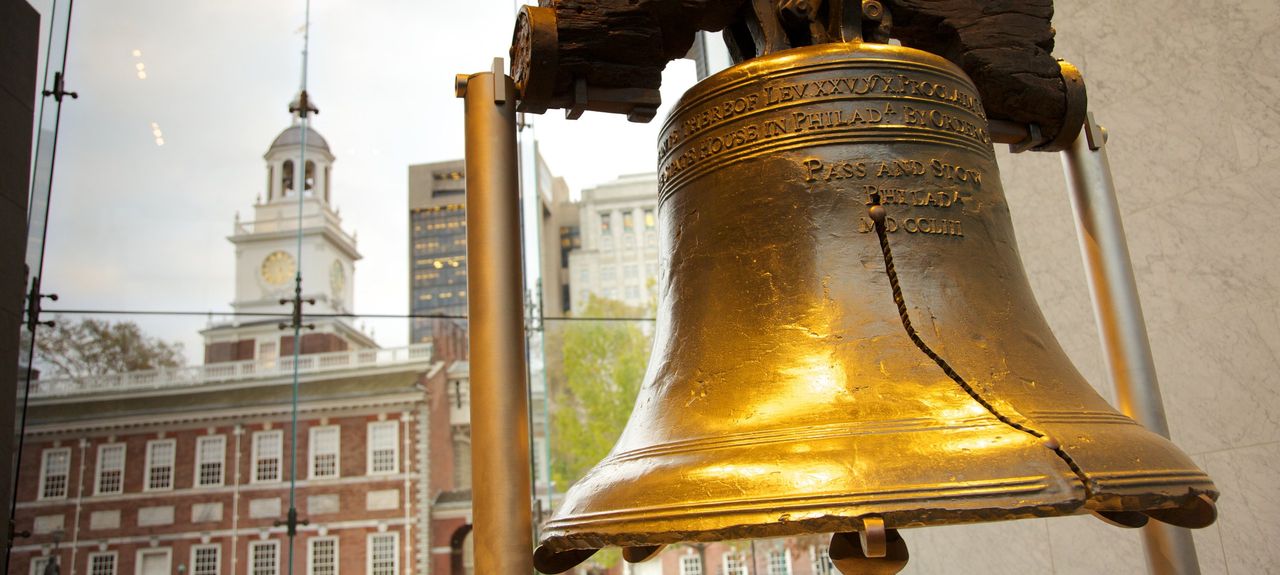 MHFT Global Strategy LuncheonsBuy tickets at www.madhedgefundtrader.com
New York, NY June 14
Denver, COJune 15
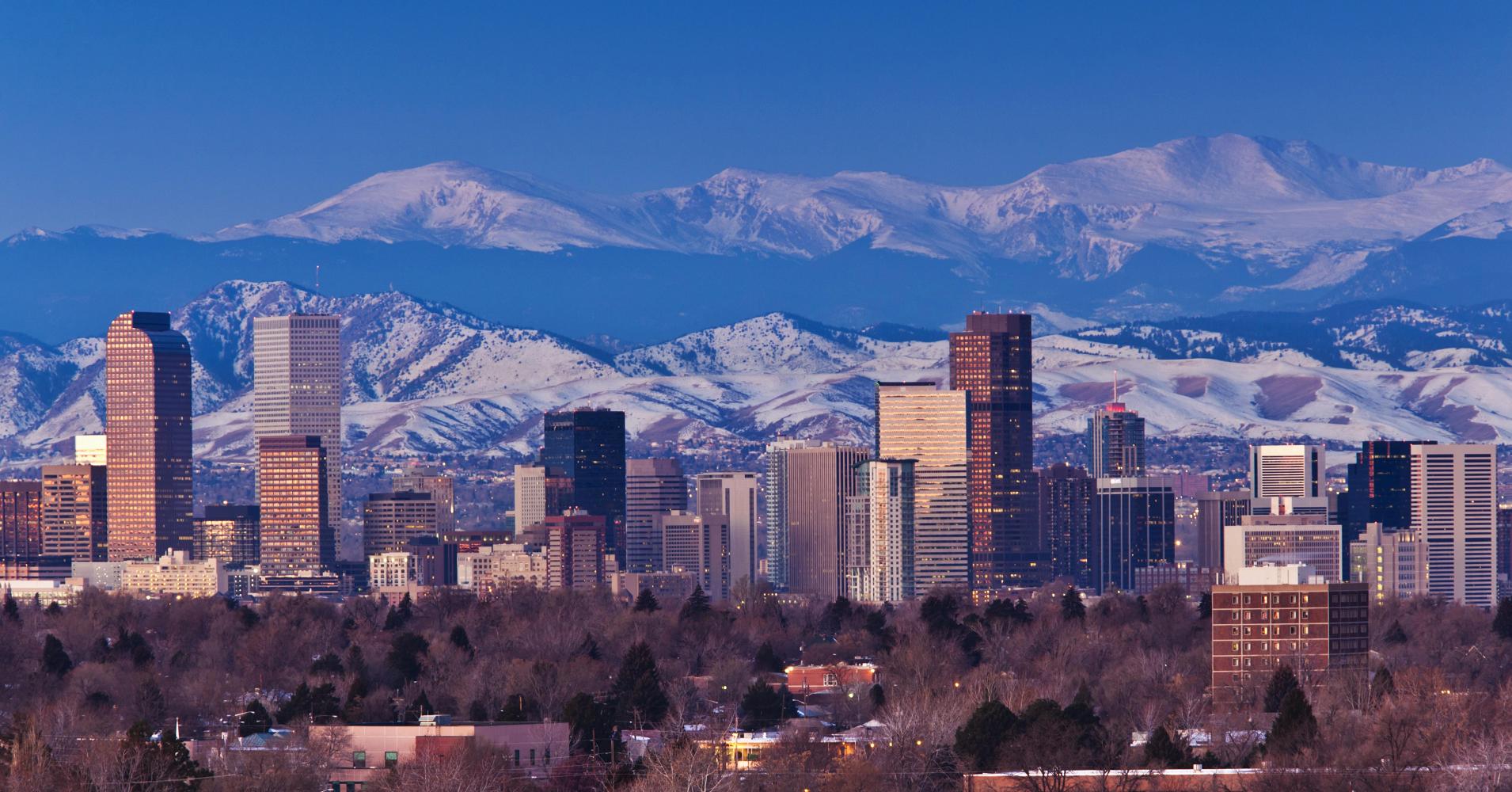 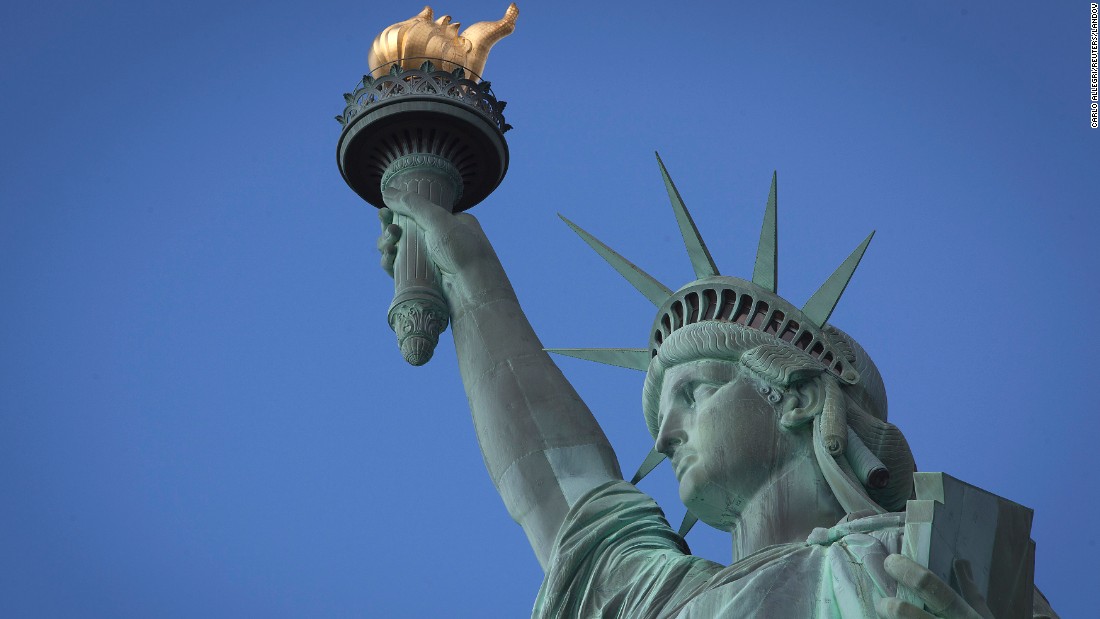 Soon to be Posted: Geneva Switzerland
MHFT Global Strategy LuncheonsBuy tickets at www.madhedgefundtrader.com
Seminar at Sea July 13
Paris, FranceJuly 17
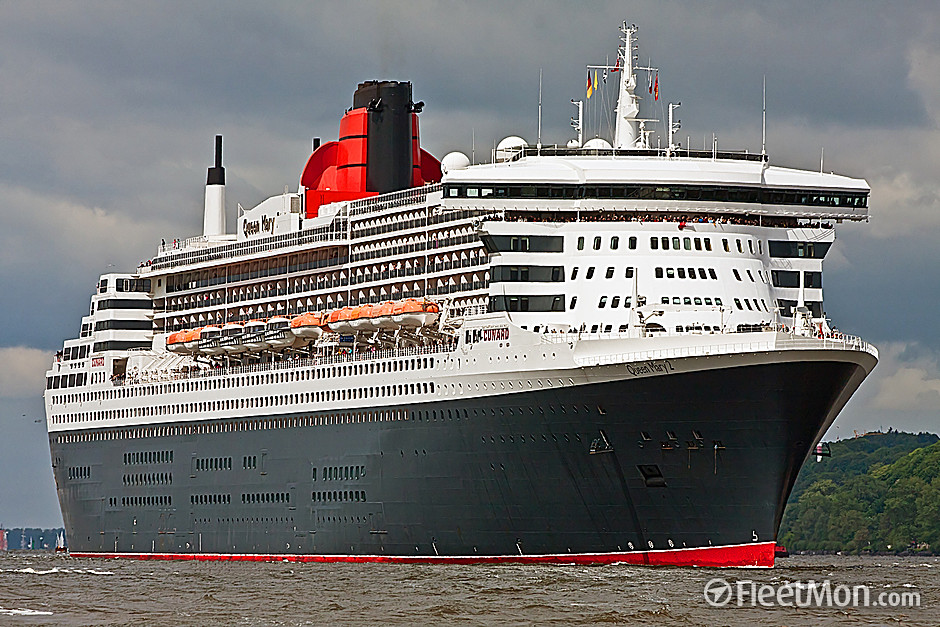 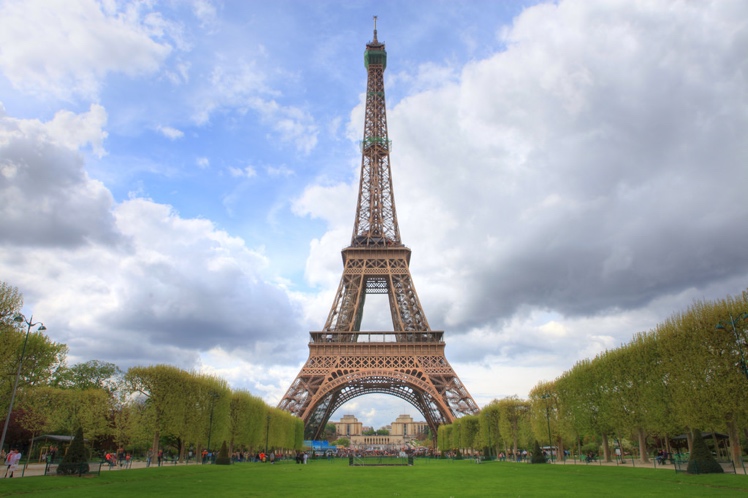 MHFT Global Strategy LuncheonsBuy tickets at www.madhedgefundtrader.com
Zermatt, SwitzerlandJuly 27
Amsterdam, NetherlandsAugust 3
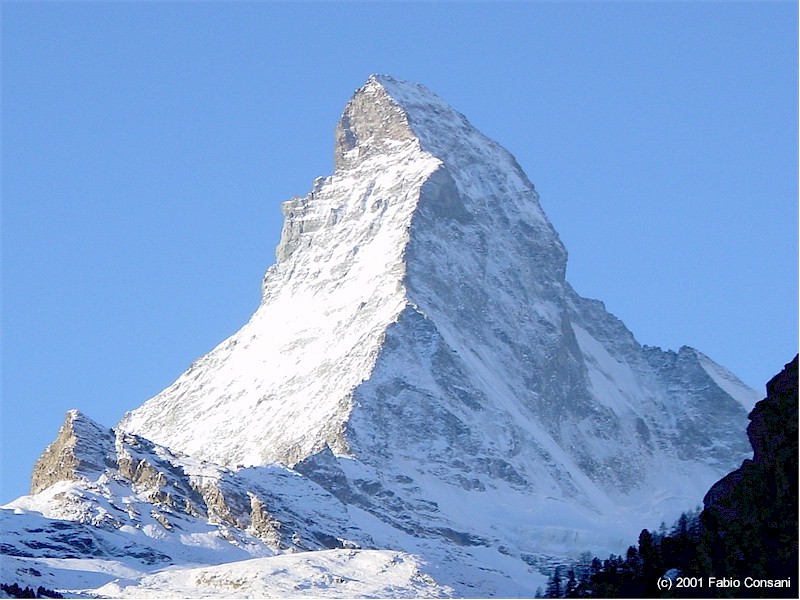 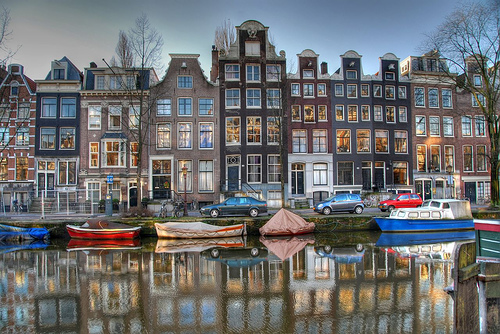 Trade Alert PerformanceNew All Time High!!
*January   4.09% Final         *July  +1.95% Final*February   +1.54% Final         *August +18.38% Final*March    +1.13% Final         *September +7.65% Final*April       +12.54% Final      *October +1.39% Final*May        +1.07% Final         *November +2.08% Final*June        +5.25% Final       *December +3.76% Final*2018 Year to Date 25.62%compared to -0% for the Dow Average*Trailing One year return +56.25%, +302.09% since inception,*Average annualized return of 35.35%
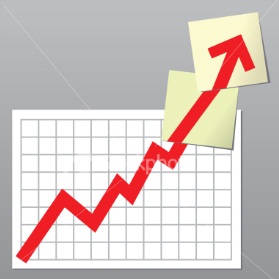 Portfolio Review70% Cash, 30% ”RISK ON”Play Tech upside breakout and rotation into biotech laggards
Expiration P&L28.68%
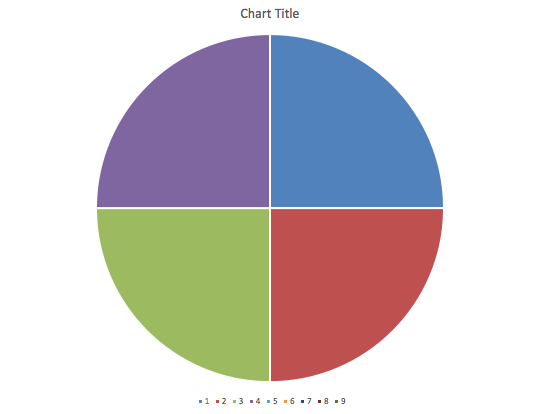 GTD Daily Audited PerformanceAll Time High
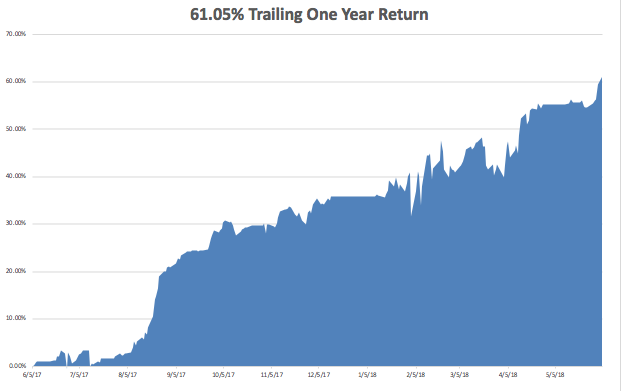 GTD 8 1/2 Year Daily Audited Performance
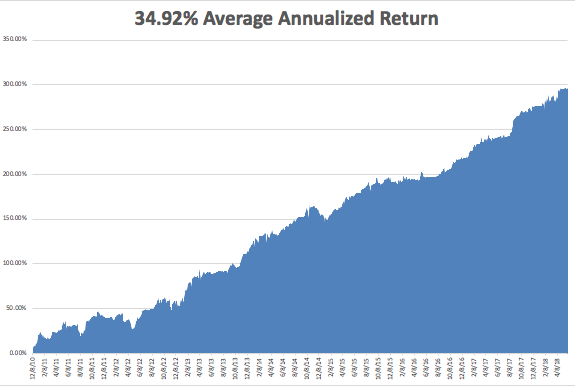 Mad Hedge Technology Lettera $2,500 a year upgrade
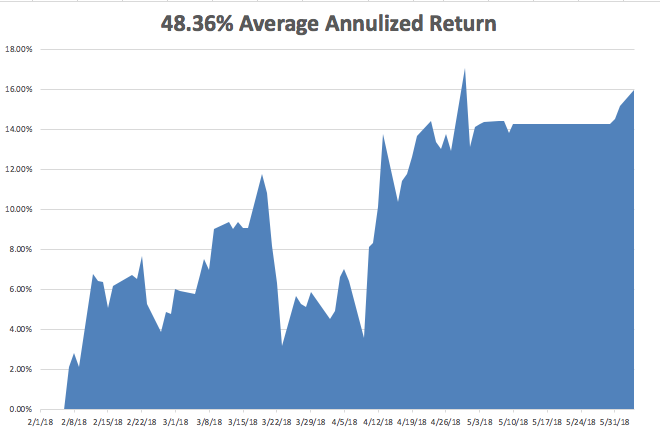 The Method to My Madness
*Tech stocks take over leadership once again and break out to new highs*Stop out, roll down, then double up risk in bond short for huge profit as Italy crisis creates best entry point of the year for bond short*Avoiding a dollar that is stalling out here*Rising rates also say that precious metals and yield plays are DOA*Start planning that vacation now, it’s setting up to be  a dreadful summer
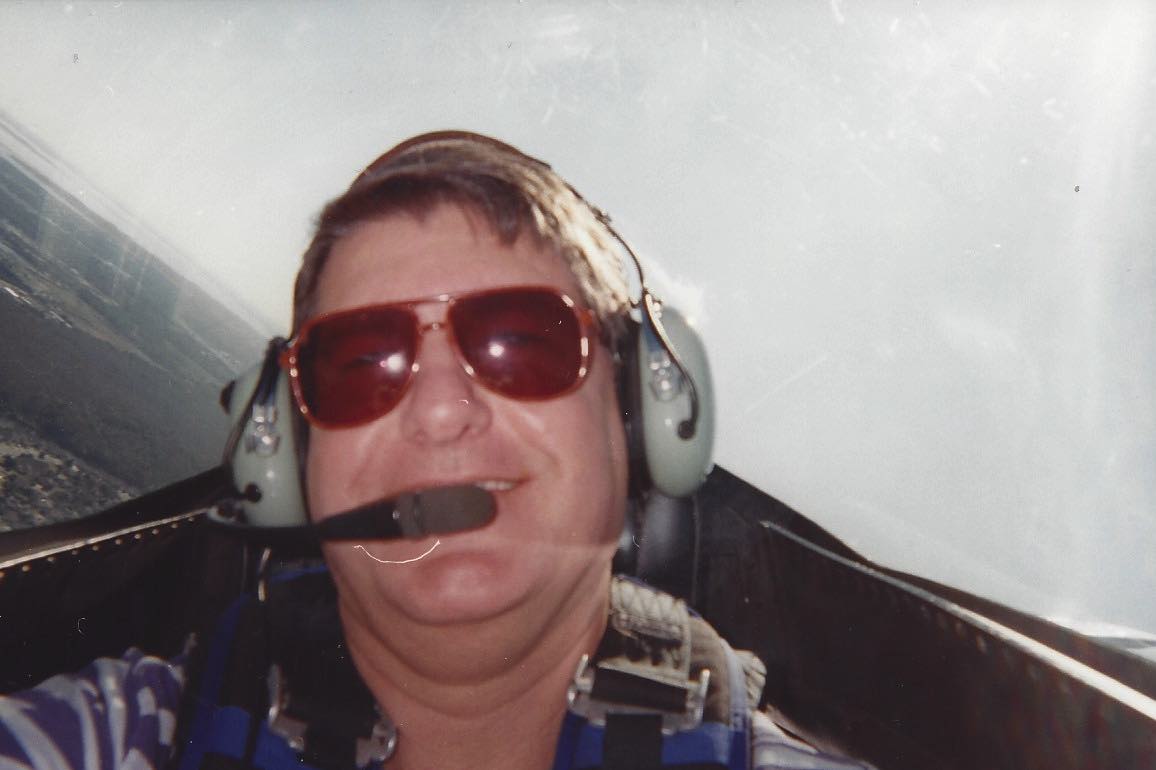 The Mad Hedge Profit PredictorMarket Timing Index-Hits Top of New Range at 60An artificial intelligence driven algorithm that analyzes 30 differenteconomic, technical, and momentum driven indicators
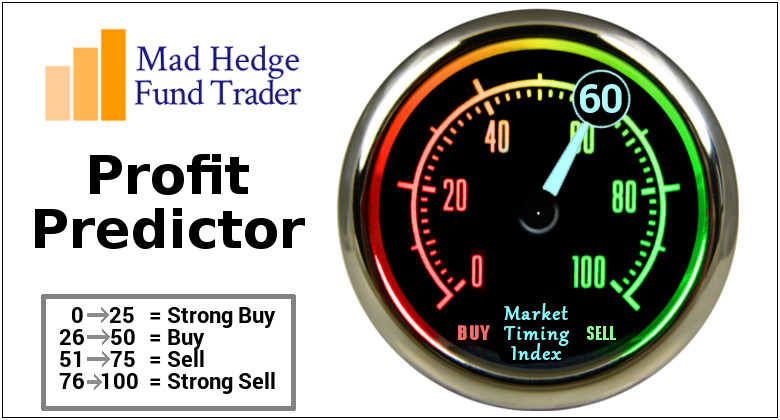 The Mad Hedge Profit PredictorA 5 Month High
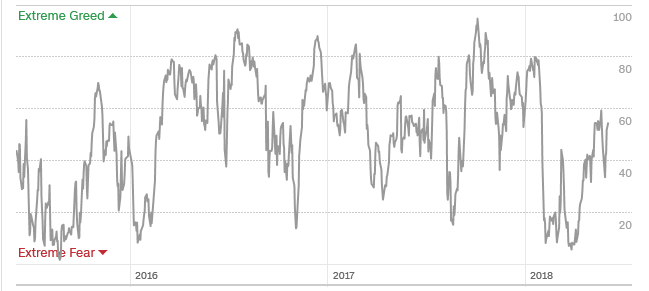 SELL
BUY
The Global Economy – Feedback Loop
*May Nonfarm Payroll Report Comes in at a hot 204,000, headline Unemployment at a two decade low at 3.8%*April Flash PMI sharply drops from 57.8 to 56.8, is a global development, April Durable Goods down -1.7%*Fed Beige book indicates that a June 0.25% rate hike is a sure think, but may be inclined to let economy run hot and let inflation rise above 2%*Trade war is clearly creating a dragon foreign economies, will feed back to US*FOMC to raise interest rates by 25 basis points in a two weeks
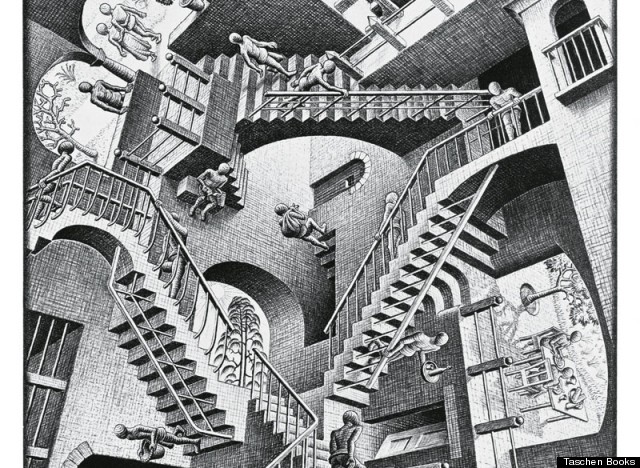 Weekly Jobless Claims –The Most Important Statistic -13,000 to 221,000-  43 Year Low
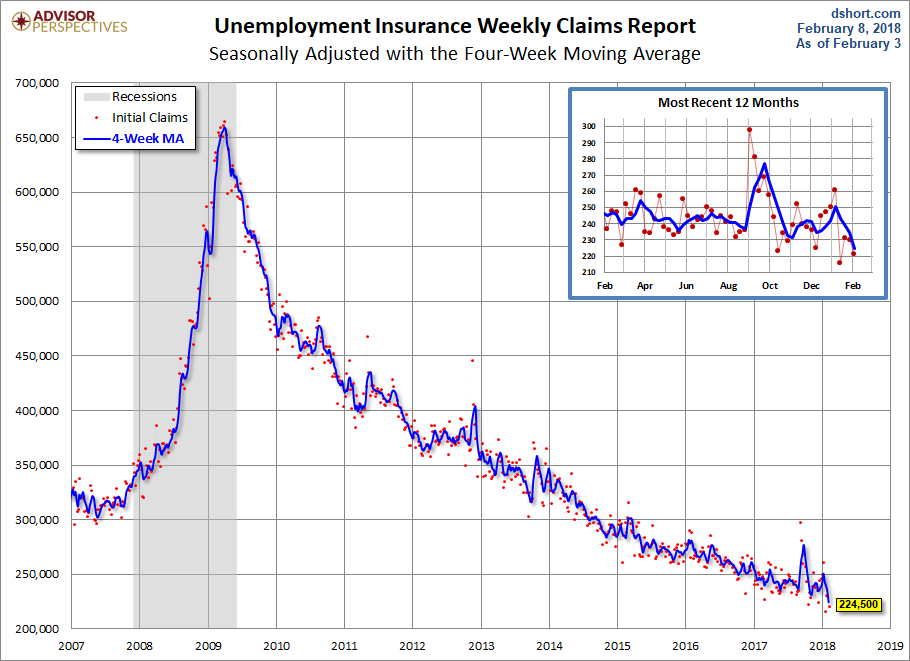 The Bill Davis ViewA $1,500 Upgrade for the Mad Day Trader Service
Stocks- Tech Breakout
*While domestic stocks and banks lag, technology breaks out to new highs*No (SPY) breakout possible until we get the next batch of earnings reports in two months*If (SPY) earnings rise to $170/share and multiples recover to 17.5 you get to 3,000 by yearend*Stocks stuck in a range for the next five months going into the November election*We are now in seasonal stock market headwind*Bottom Line: Look for weakness forthe main indexes into the summer, then a  rally into yearend to new highs
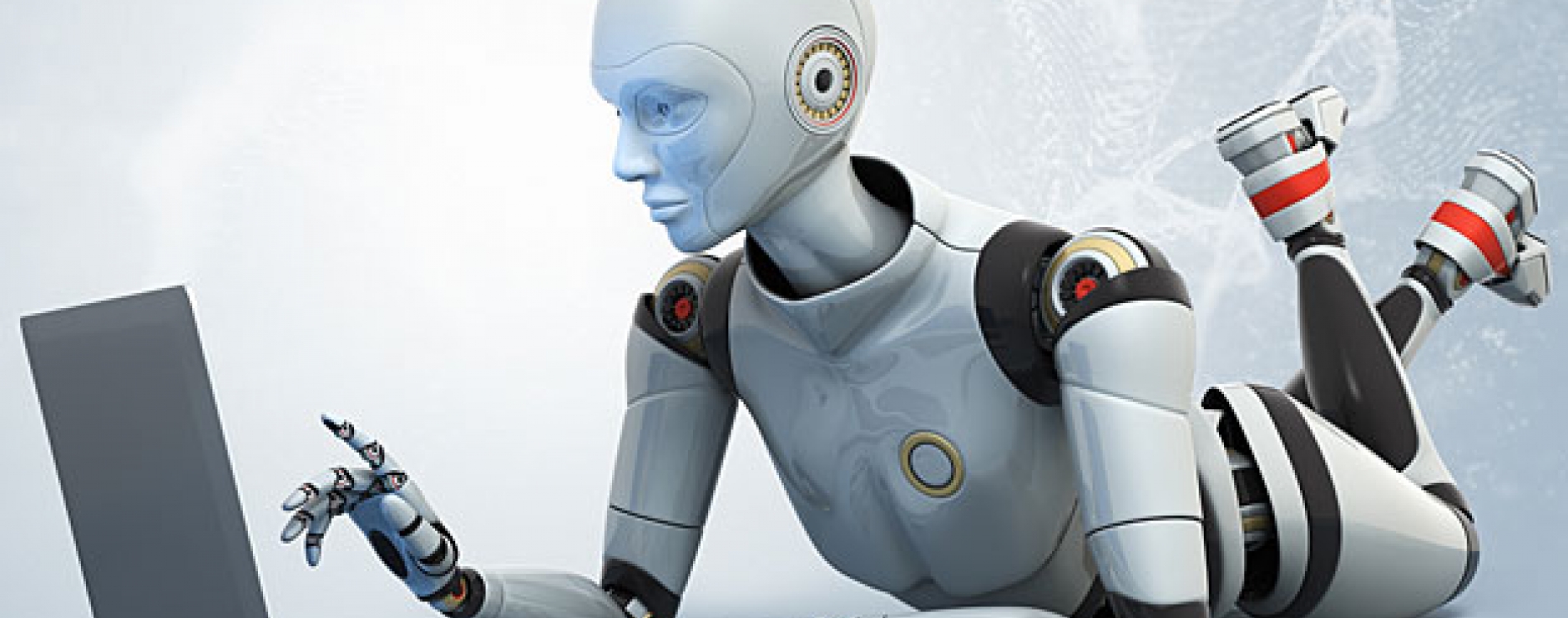 Why Tech?
* Tech is immune to rising interest rates as they don’t borrow and have enormous cash balances, Apple alone has $270 billion*Tech companies with massive solar arrays are net energy producers, shielding them from rising oil prices*Tech productivity is rising faster than the inflation rate protecting them from rising prices*While analog products grow linearly, digital ones grow exponentially*The most profitable industries buy back the most stock. Tech will account for 70% of all share buybacks in 2018*Tech is the most lightly regulated industry in the country because it is the newest
Why the Stock Market Will Peak on October 1, 2019
*Fed continues raising rates by 25 bp/quarter for 5 quarters*That takes the overnight Fed funds rate up to a 2.75%-3.00% range by June 2019*This will create an inverted yield curve whereby short term rates are higher than the present 2.95% ten year Treasury bond yield *When the yield curve inverts, traders dump EVERYTHING, causing interest rates to explode, igniting a recession *Historically, stock markets peak exactly 7.2 months before a recession, so this takes us back to March, 2019.*This gets us to October 1, 2019 for a final stock market peak, or January 1, 2020 at the latest, in 15-18 months
S&P 500- Stuck In a Rangetook profits on long 5/$277-$280 put spread double weighting
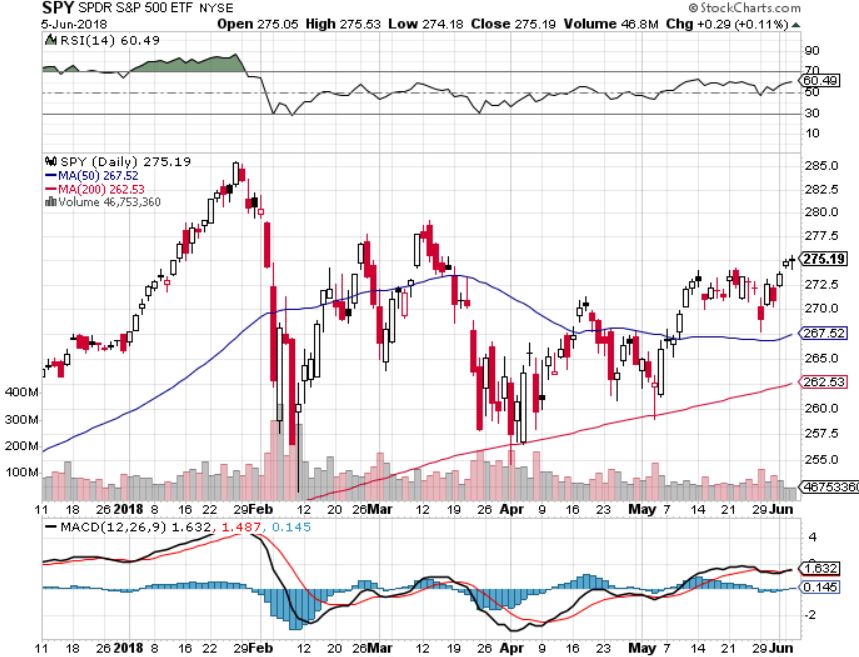 Washington chaos,Trade Wars,Iran, NK, and Syria wars, rising oil,PE at 20X
Low 16X  PE Multiple,Huge Share Buybacks,Nothing lese to buy
Dow Average- Downtrend
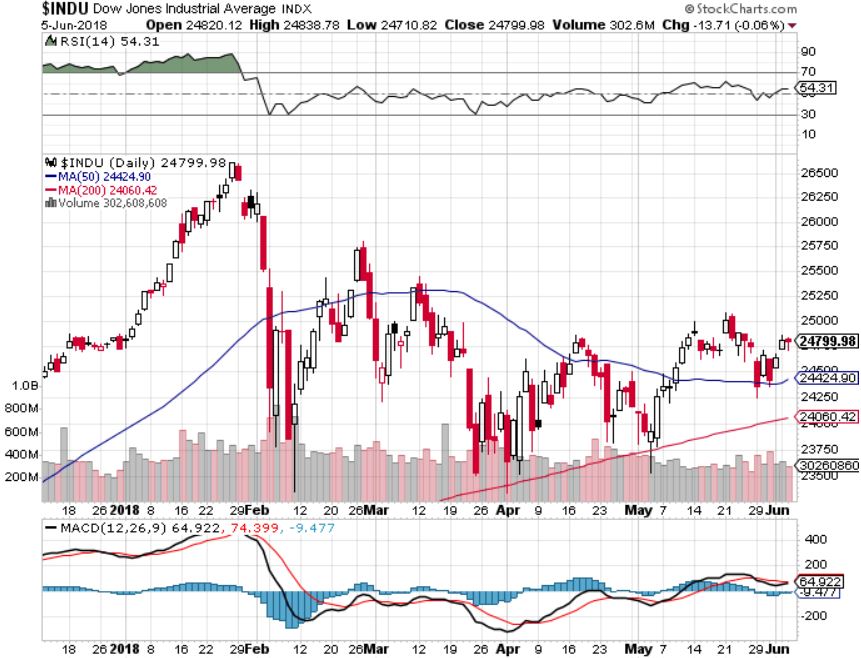 Russell 2000 (IWM)-Breakout!has become the lead index on tax breaks
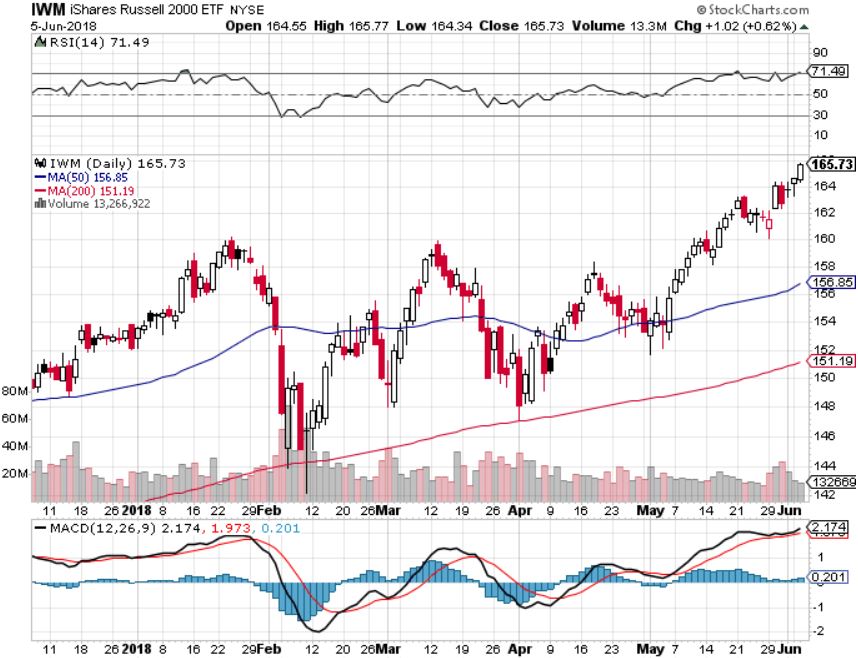 NASDAQ (QQQ)- New All Time High
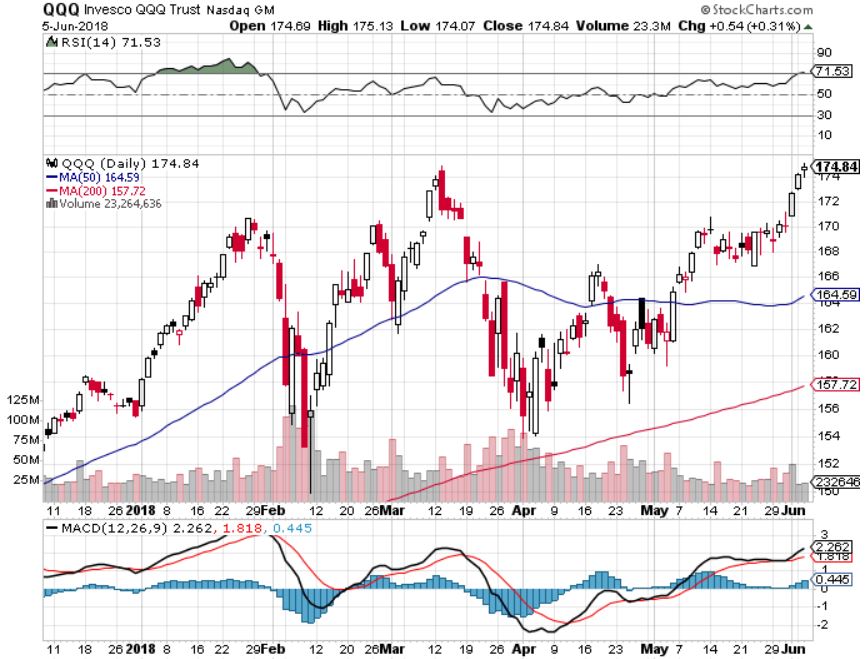 High earnings growth,Good valuations,Buybacks,nothing else to buyPE at 16X
(VIX)- Gone to Sleep
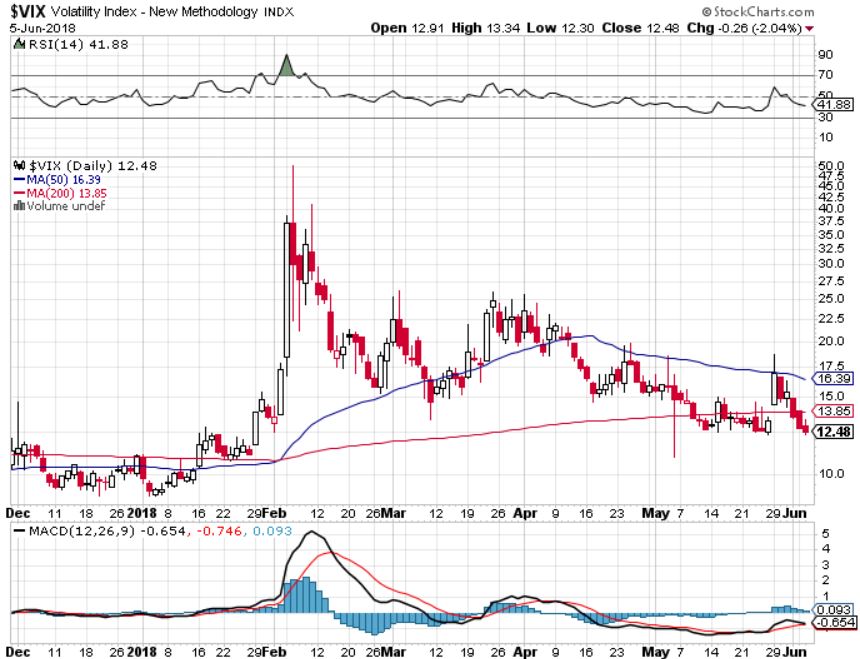 This iswhere itnow lives
iPath S&P 500 VIX Short-Term Futures ETN (VXX)long 5/$32-$35 call spreadtook profits on long 3/$60-$65 bear put spreadtook profits on long 3/$55-$60 bear put spread
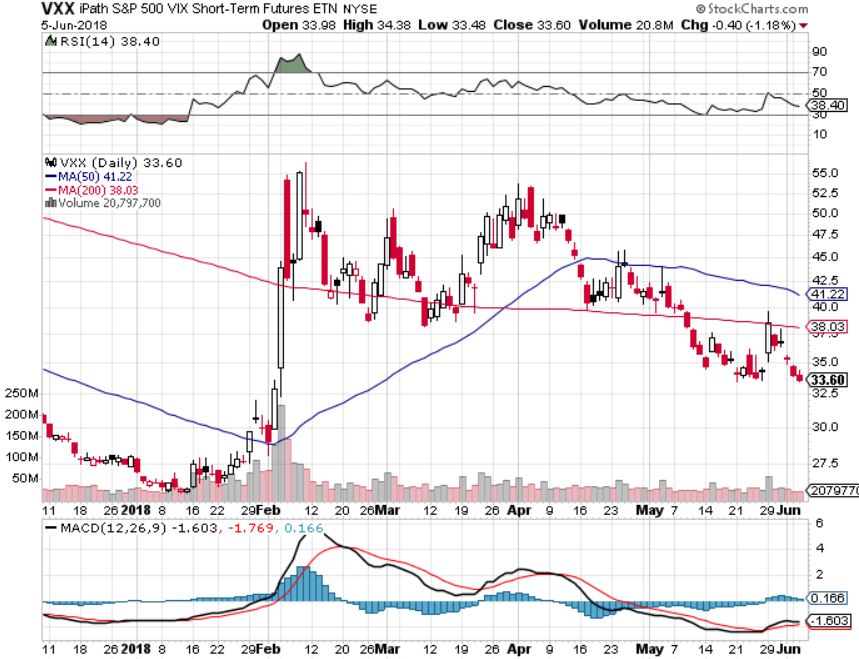 Apple (AAPL)-The Buffet BumpWarren Buffett now owns 5% of Apple, wishes he owned the whole companylong 7/$180-$185 call spreadtook profits on long 6/$130-$140 calls spread profits on long 3/$140-$150 calls spread
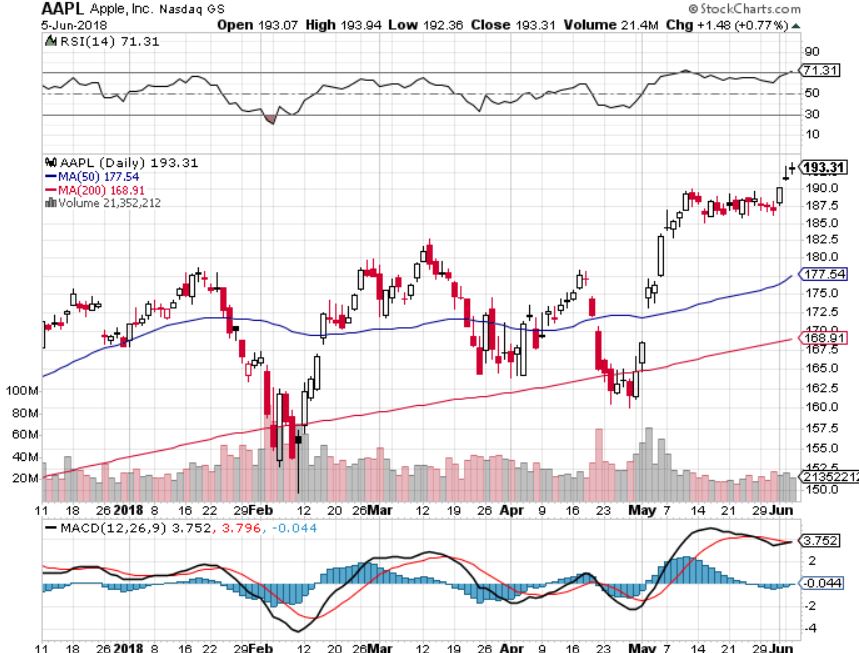 Amazon (AMZN) – Targeting $2,000long 7/$1,500 - $1,550 call spreadtook profits on long 3/$1200-$1250 call spread (Tech Letter)
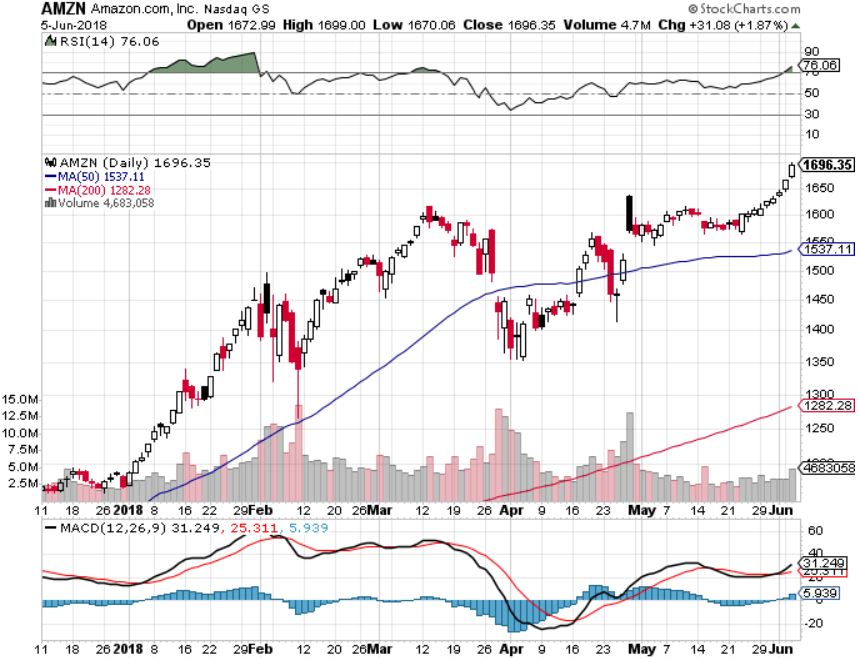 Facebook (FB)- Reality Returnsstopped out of long 4/$150-$160 call spreadtook profits on long 6/$130-$140 bull call spreadtook profits on long 3/$155-$165 bull call spreadtook profits on long 3/$190-$195 bear put spread
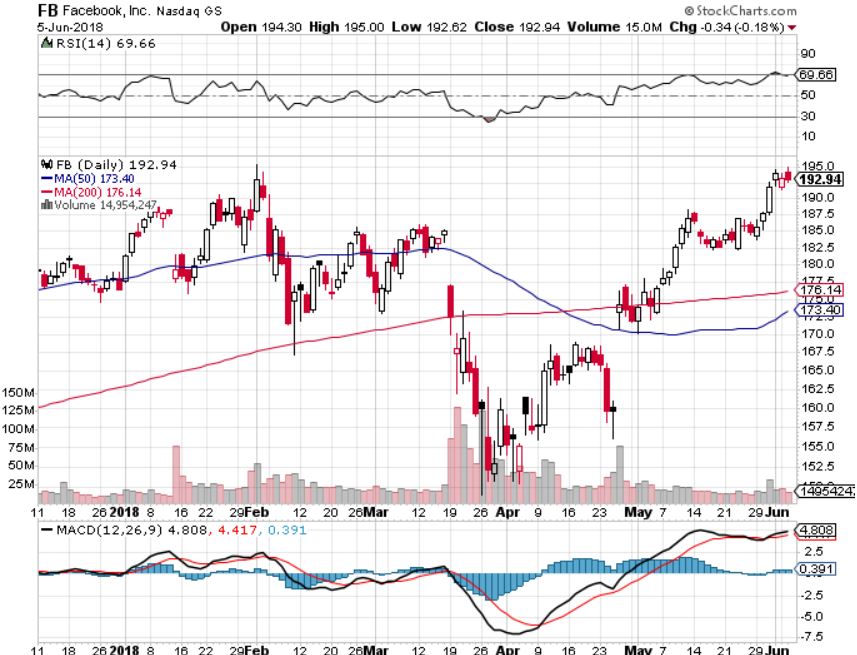 Alphabet (GOOGL)- 60  Minutes Dragtook profits on long 4/$900-$930 call spread
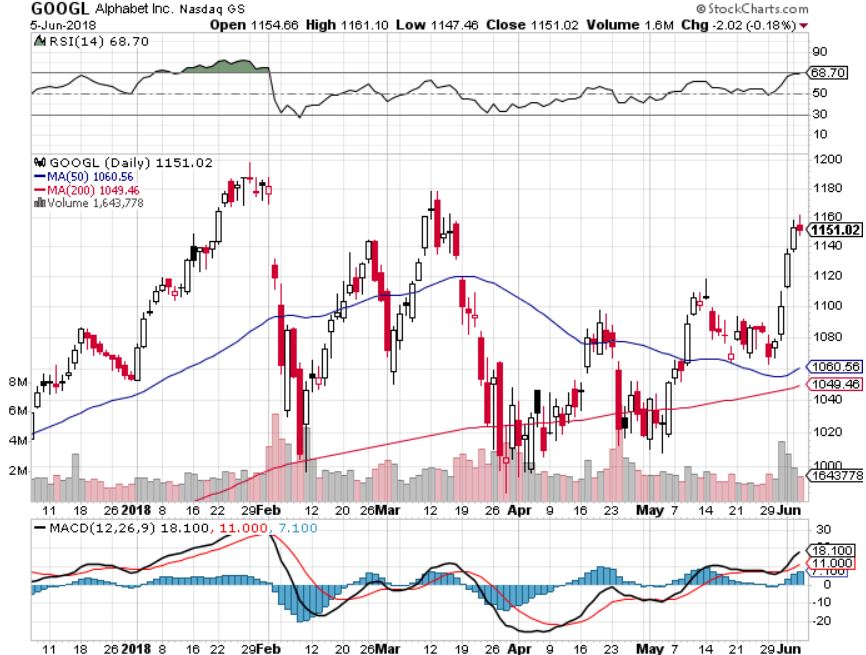 Micron Technology (MU)-Spectacular Earningstook profits on long 3/$34-$37 bull call spread in Mad Hedge Technology Letter OnlyUBS bearish report totally wrong
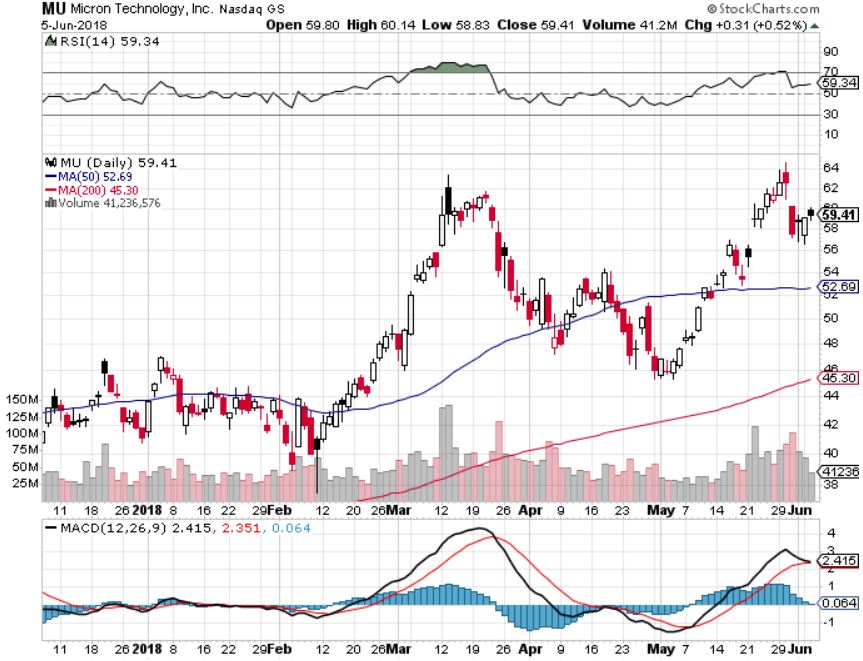 Salesforce (CRM)-New Highlong 6/$115-$120 call spread in Mad Tech Lettertook profits on long 6/$105-$110 call spreadtook profits on long 3/$90-$95 bull call spread
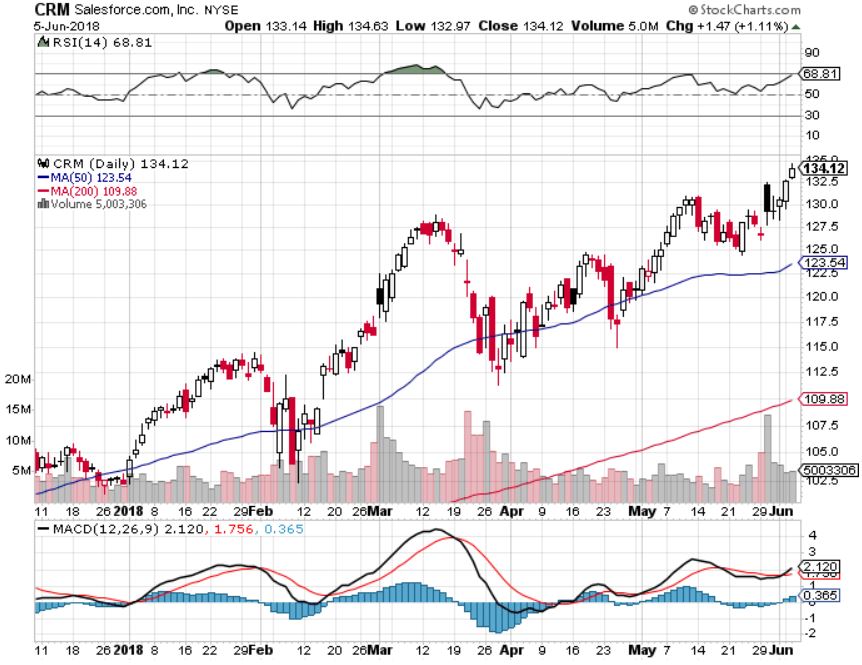 Industrials Sector SPDR (XLI)-Yuck!(GE), (MMM), (UNP), (UTX), (BA), (HON)
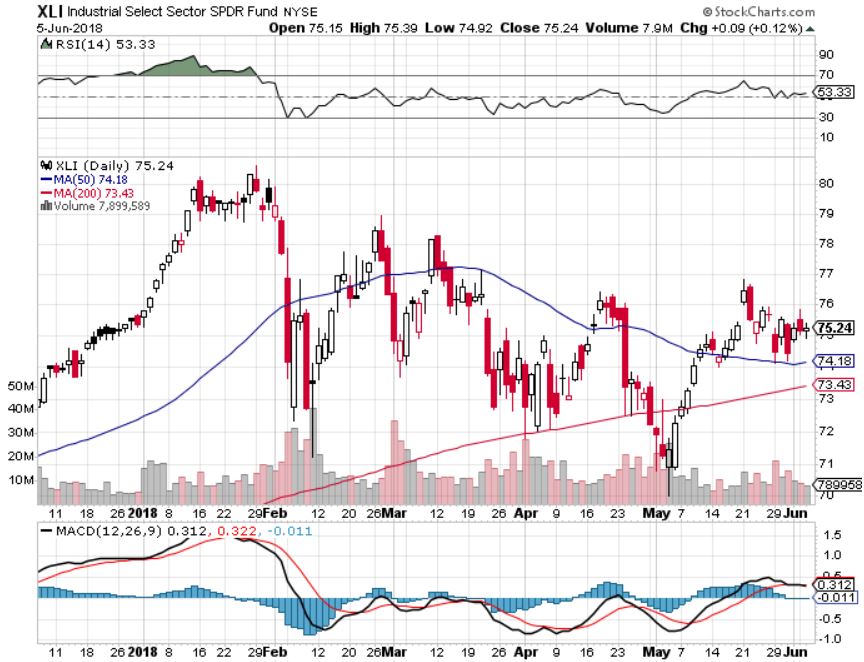 US Steel (X)-Earnings DisappointmentImport duties cause users to abandon steeltook profits on long the 9/$21-$22 vertical bull call spread
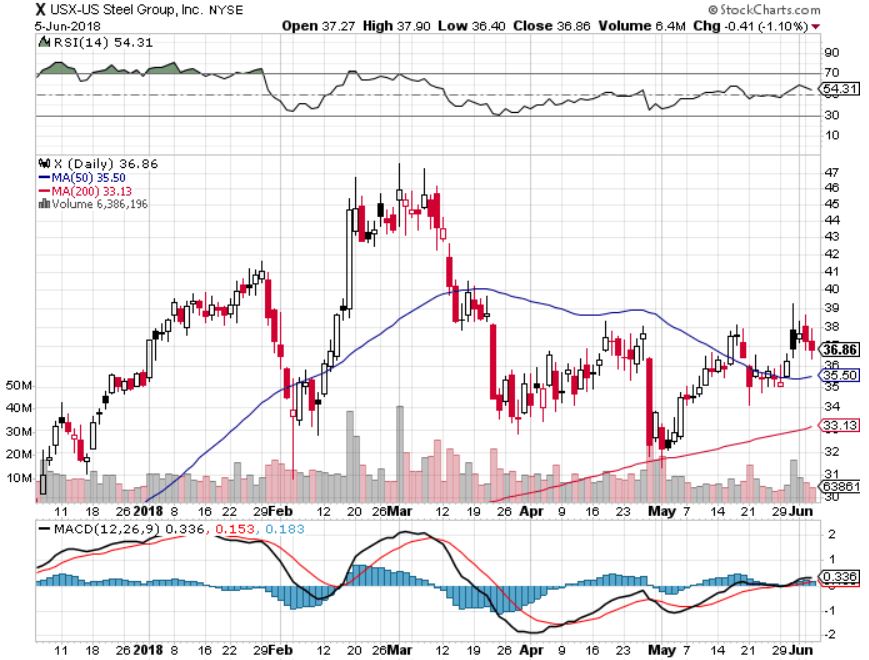 Southwest Airlines (LUV)- High Oil Prices HurtWarren Buffett’s Favorite Airline
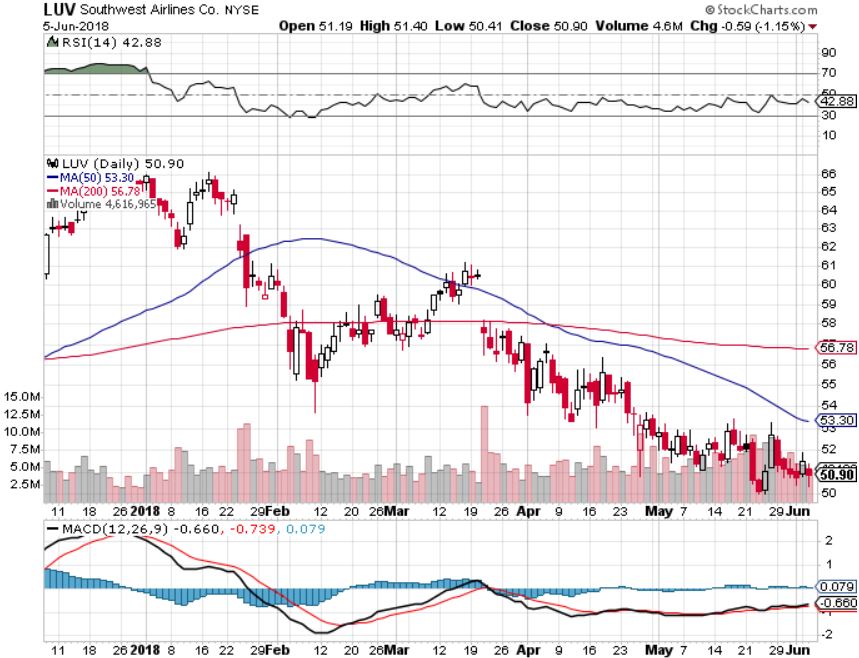 Transports Sector SPDR (XTN)- (ALGT),  (ALK), (JBLU), (LUV), (CHRW), (DAL)
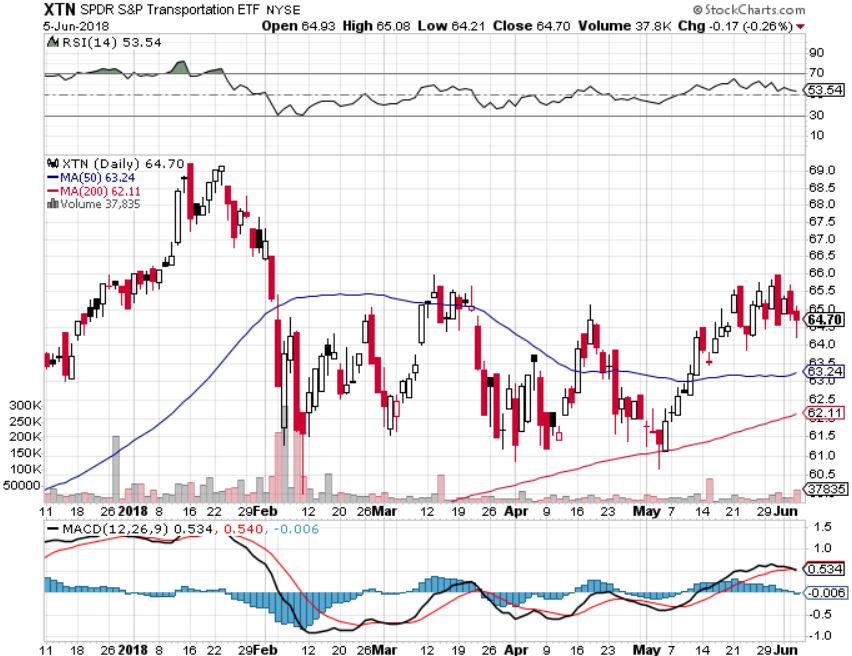 Health Care Sector (XLV), (RXL)- Breakout Attempt(JNJ), (PFE), (MRK), (GILD), (ACT), (AMGN)
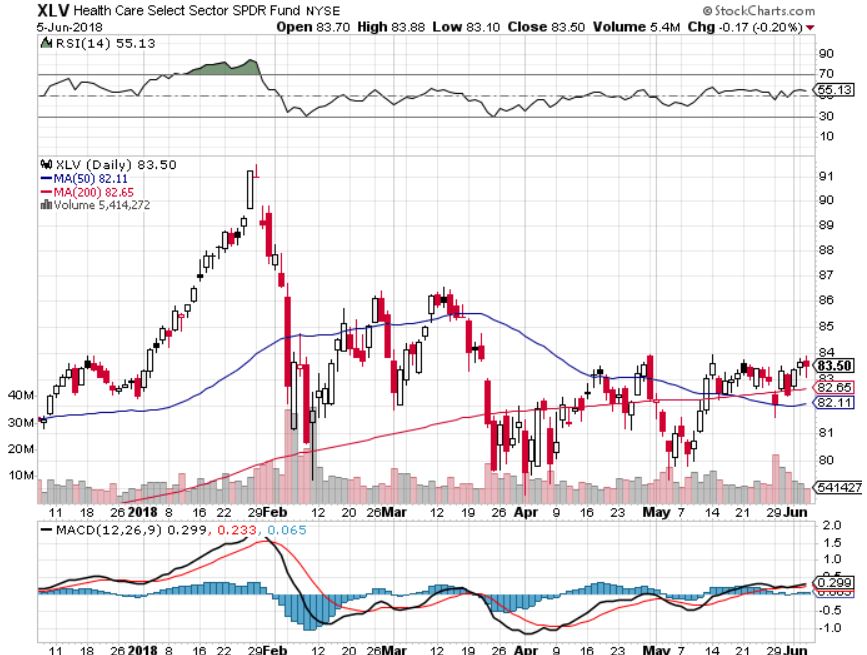 Ishares Biotechnology ETF (IBB),(IBB), (BIIB), (AMGN), (CELG), (GILD), (VRTX)long 7/$97-$100 call spread
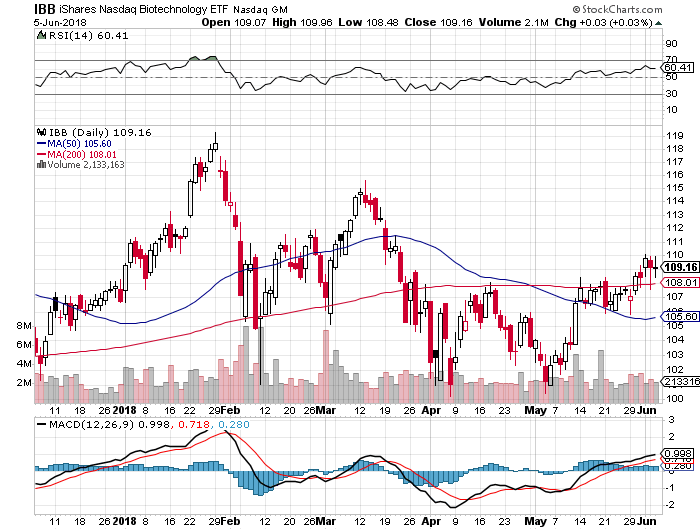 Goldman Sachs (GS)-Rising Rates Fail to Help stopped out of long 4/240-$245 call spreadstopped out of long 10/$220-$225 vertical bull call spread took profits on long 10/$227.50-$232.50 vertical bull call spread
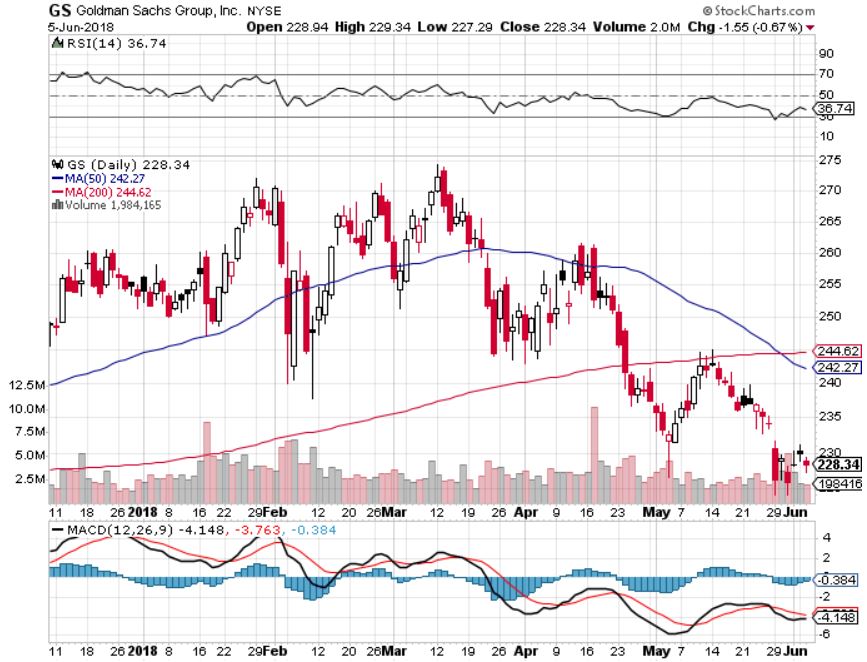 JP Morgan (JPM)-took profits on long 4/$95-$100 call spread
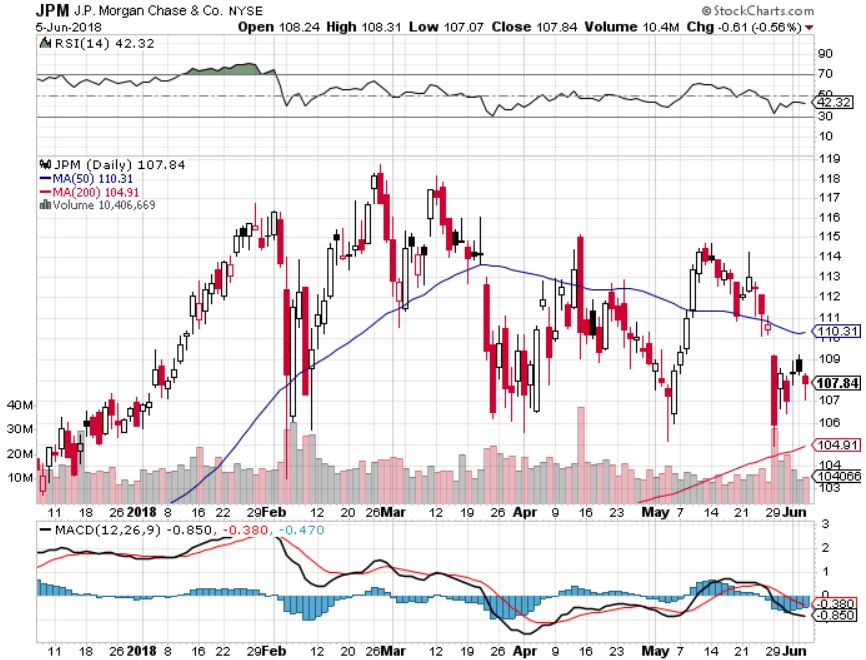 Palo Alto Networks (PANW)-New HighHacking never goes out of fashion
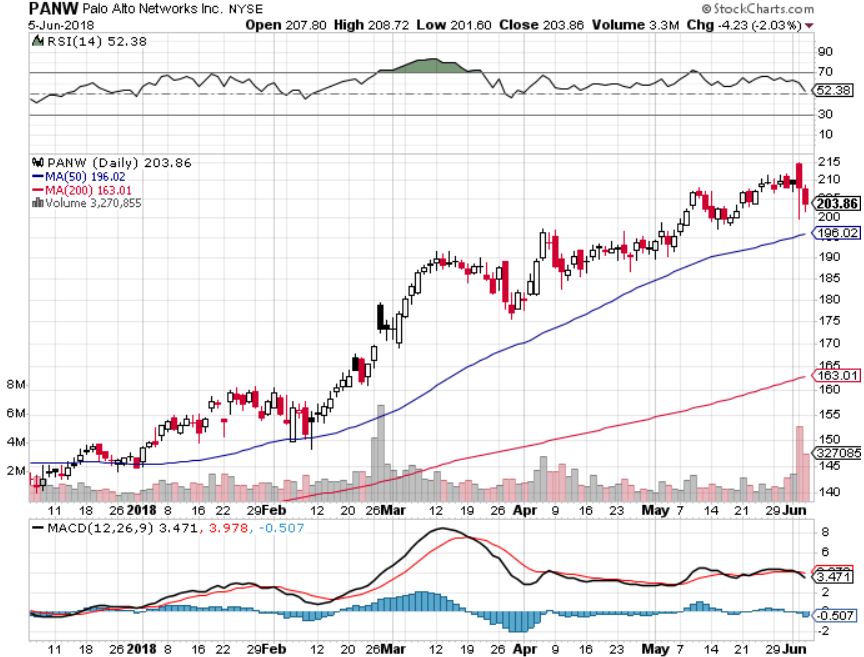 NVIDIA (NVDA)-Great Earnings
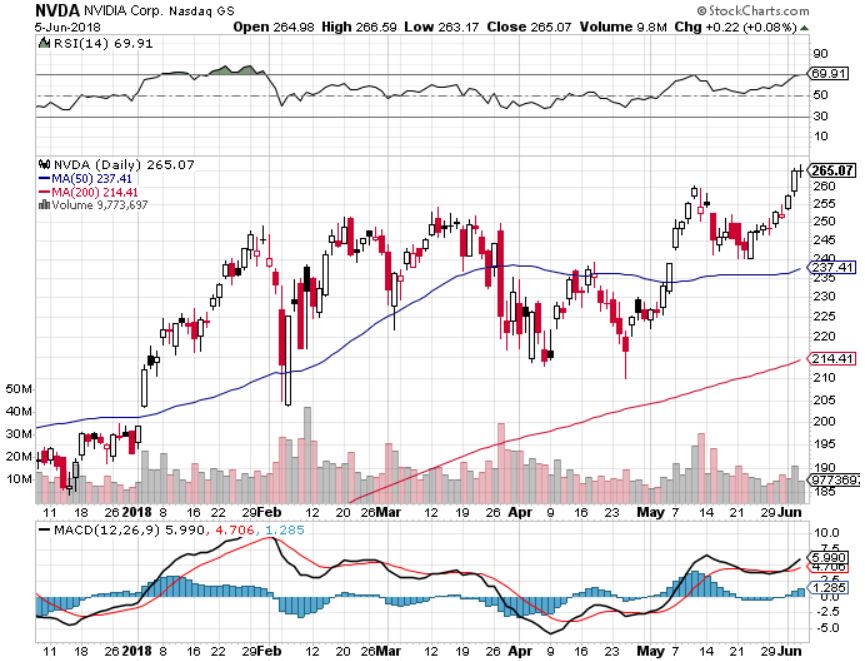 Consumer Discretionary SPDR (XLY)(DIS), (AMZN), (HD), (CMCSA), (MCD), (SBUX)
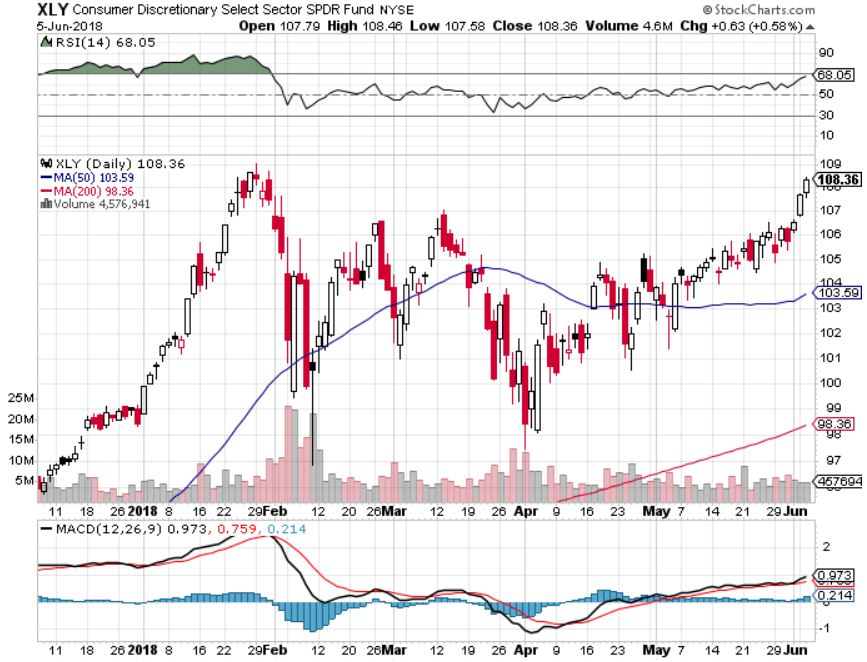 Europe Hedged Equity (HEDJ)-Euro crash
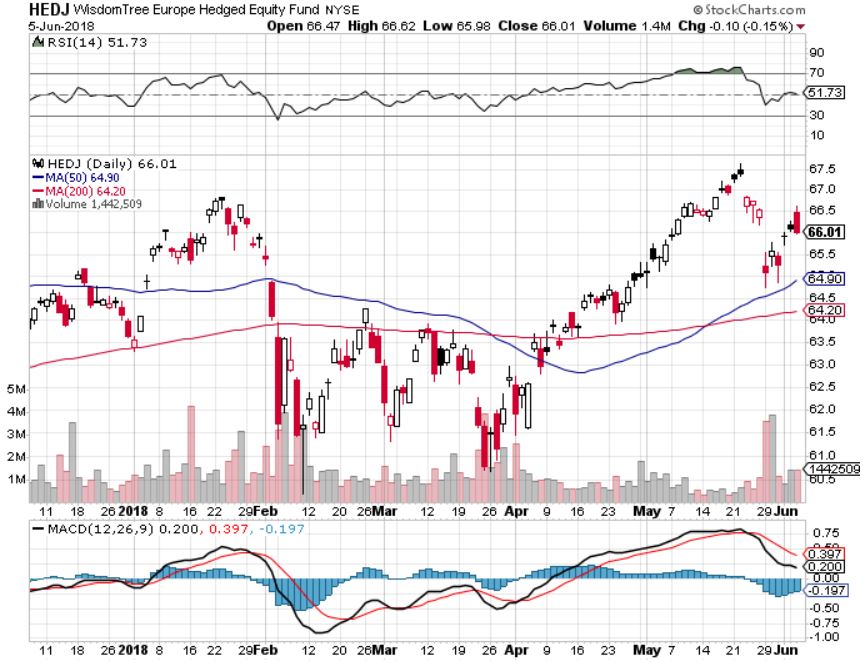 Japan (DXJ)-Falling Yen Move
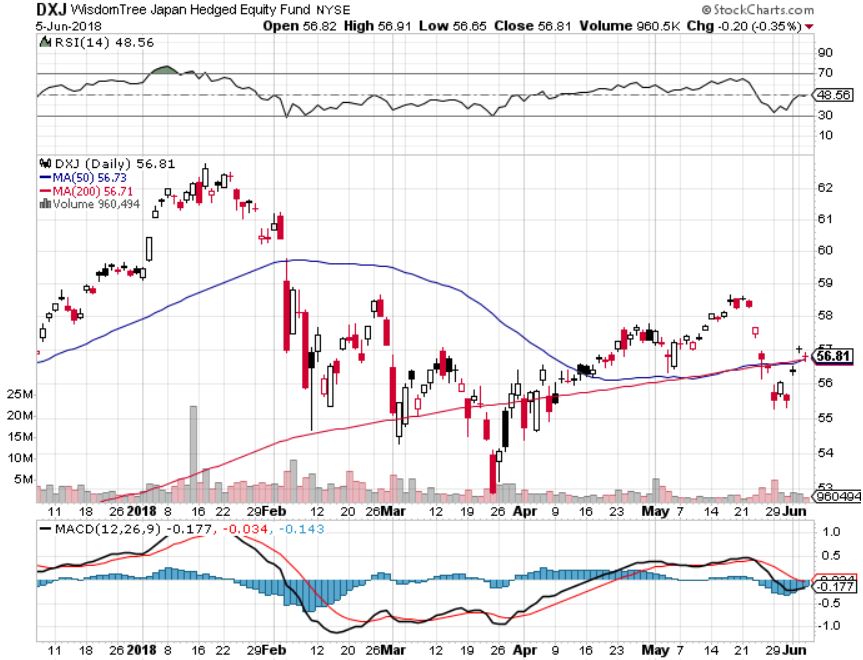 China ($SSEC)-Economic Recovery on Track
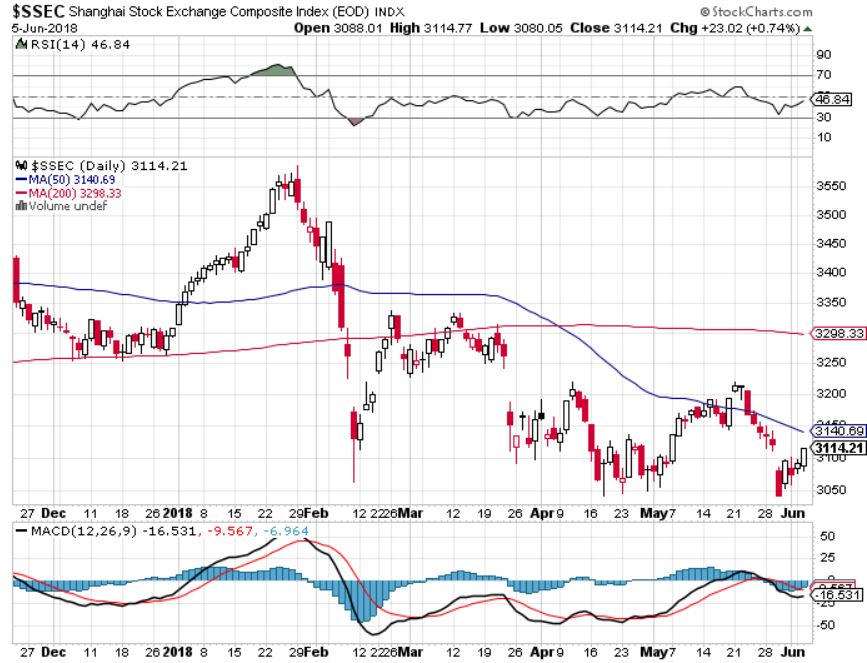 Emerging Markets (EEM)- Killed by Strong Dollar
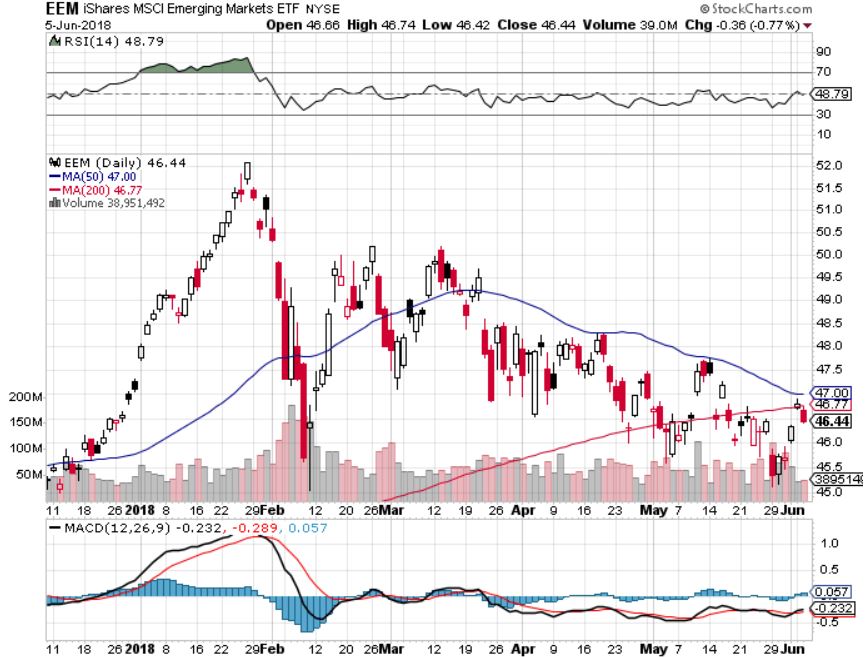 Bonds- Short Squeeze!
*Italian political crisis triggers 6 1/2 point rally in bonds and a gift for new short sellers*Eroding global economy could cause the FED to delay the June 25 basis point rate hike, causing bonds to rally*Canada interest rate high hint that the US will remain in the same fold*0.3% increase in Average Hourly Earnings suggests the inflation demon is back on the table*Still looking for 3.25%-3.5% ten yearUS Treasury yield by yearend, and 4% in a year*Exploding deficits will weigh on bond for thenext decade, sell every rally across the space*Someday there will be a big Treasury auction andno one will show, gapping rates up 50 basis pointsBottom Line: Sell every four point rally in the (TLT)
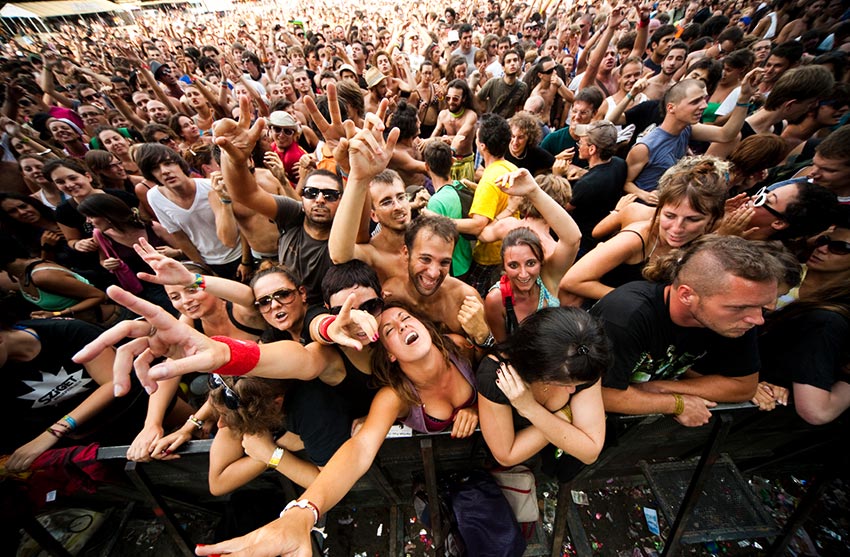 Treasury ETF (TLT) – 18 Profitable Trade Alerts in 8 Monthstook profits on long 5/$124-$127 vertical bear put spreadtook profits on long 4/$123-$126 vertical bear put spreadTook profits on long the (TLT)  2/$124-$127 vertical bear put spread again
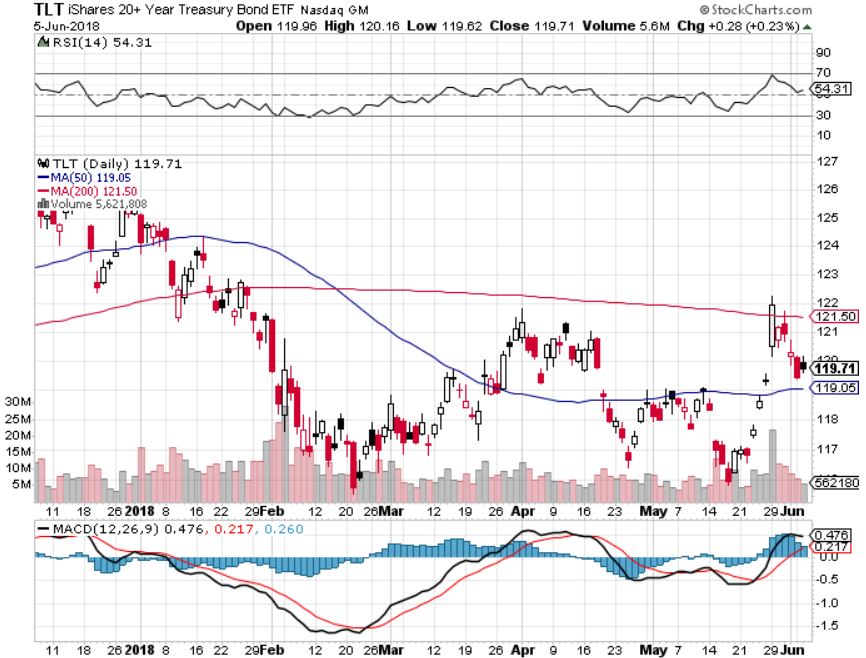 Ten Year Treasury Yield ($TNX) 3.06%Breakdown, Now major Support
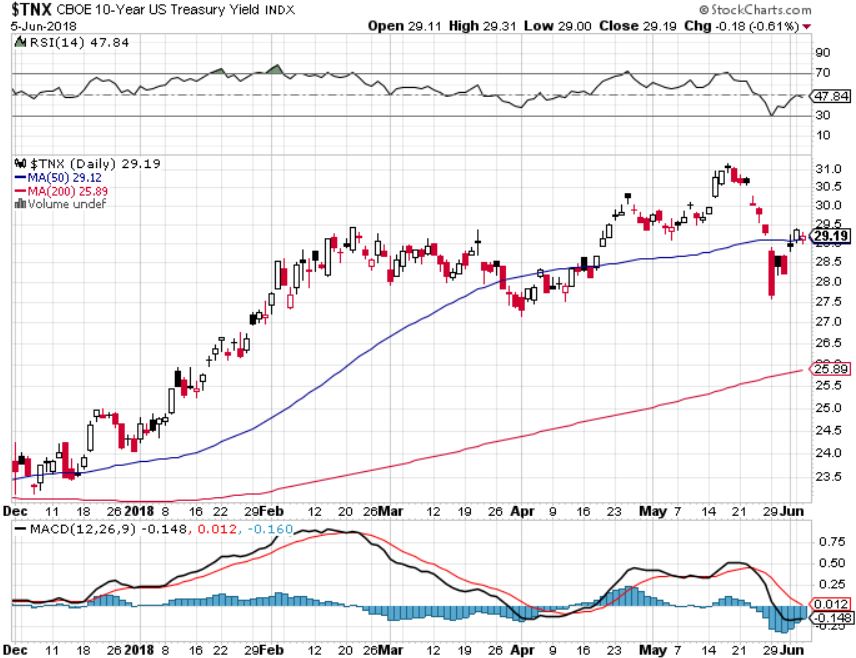 Junk Bonds (HYG) 5.47% Yield
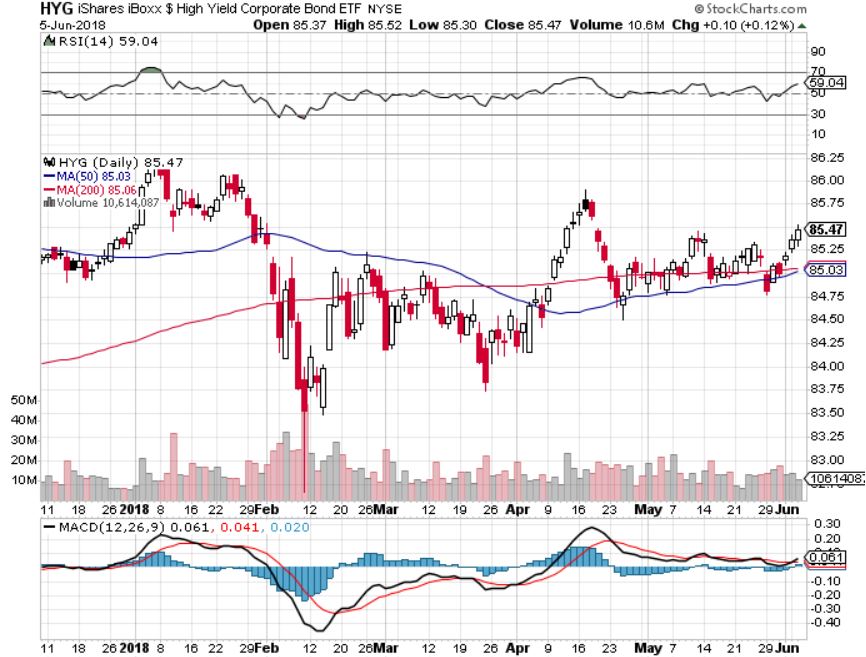 2X Short Treasuries (TBT)- Take Profits
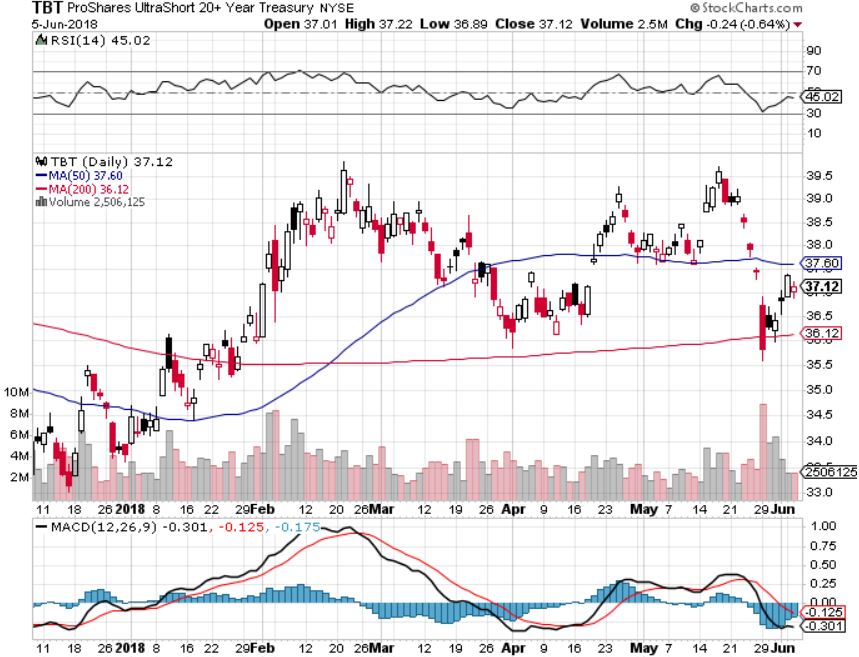 Emerging Market Debt (ELD) 5.97% Yield-
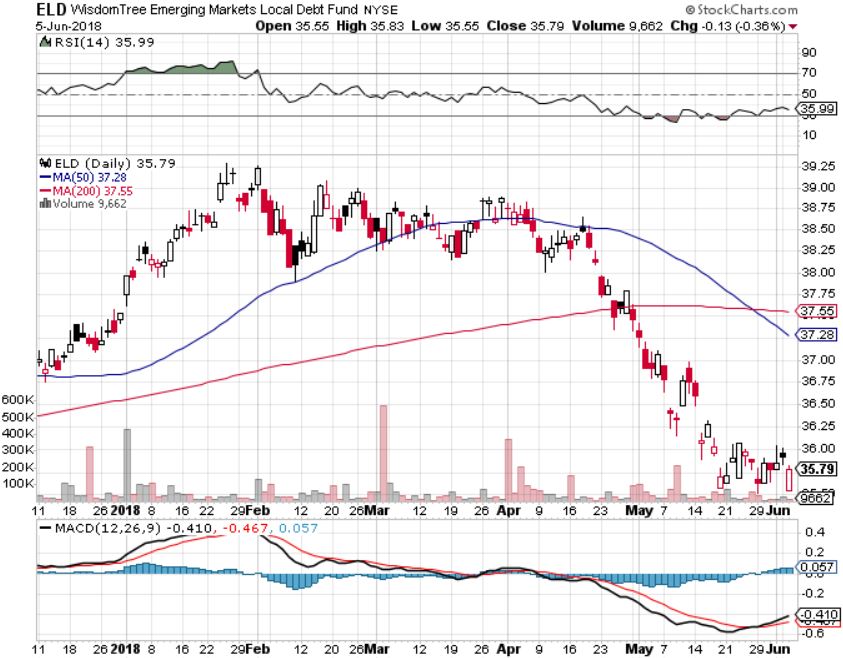 Municipal Bonds (MUB)-2.32%  Mix of AAA, AA, and A rated bondsHuge 40 basis point yield pop on tax bill
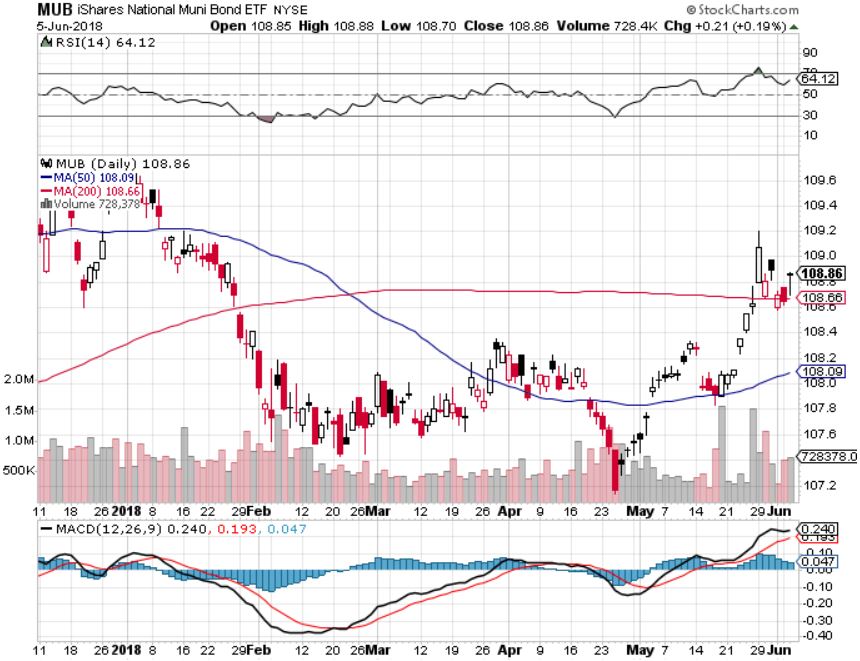 Foreign Currencies-Topping Out
*Italian crisis may have put in an interim top for the US dollar*Oil currencies of Canadian dollar (FXC), Mexican Peso, and Russian Ruble get killed on end of OPEC quotas*A NAFTA treaty stalls creating another negative for peso and loonie*Reserve Bank of Australia says rates are more likely up than down*Bitcoin downtrend intactBottom Line: Sell rallies on any currencies
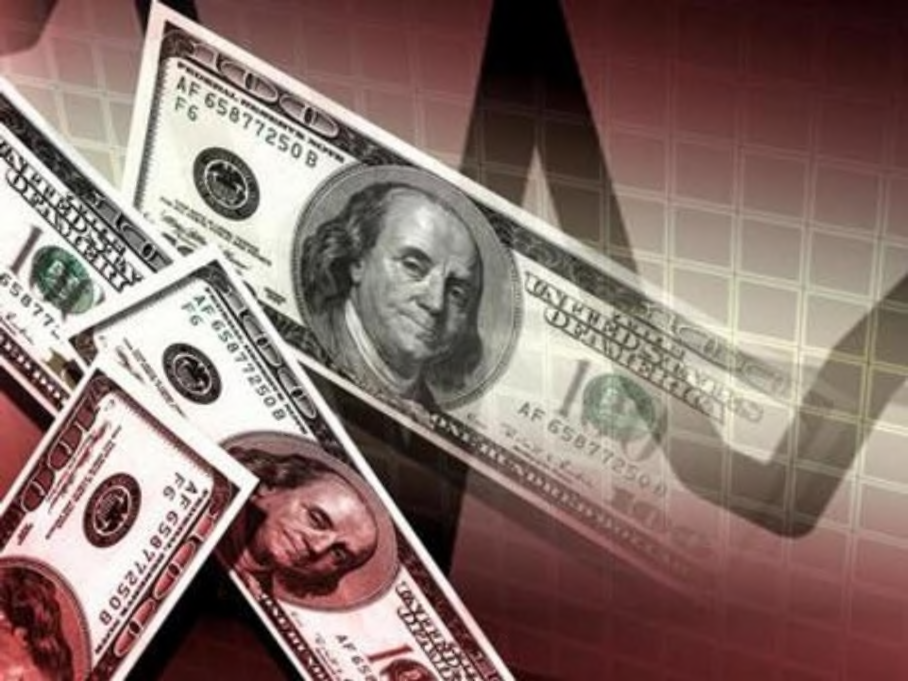 Japanese Yen (FXY), (YCS)took profits on long (FXY) 3/$91-$93 bear put spread
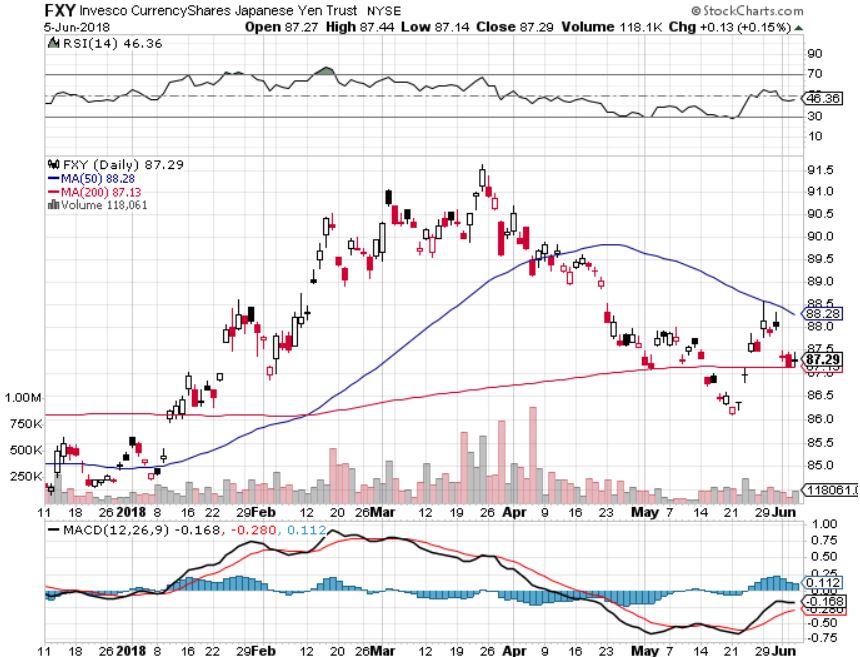 Euro ($XEU), (FXE), (EUO)- Triple Top took profits on long (FXE) 3/$120-$123 vertical bear put spreadtook profits on long (FXE) 12/$116-$118 vertical bear put spread took profits on long (FXE) 12/$111-$113 vertical bull call spread
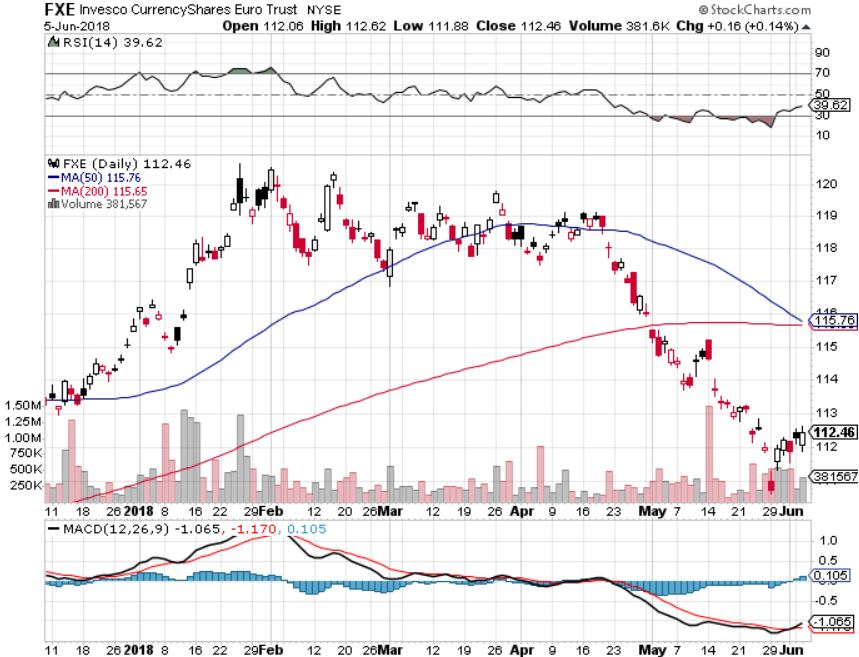 Australian Dollar (FXA)
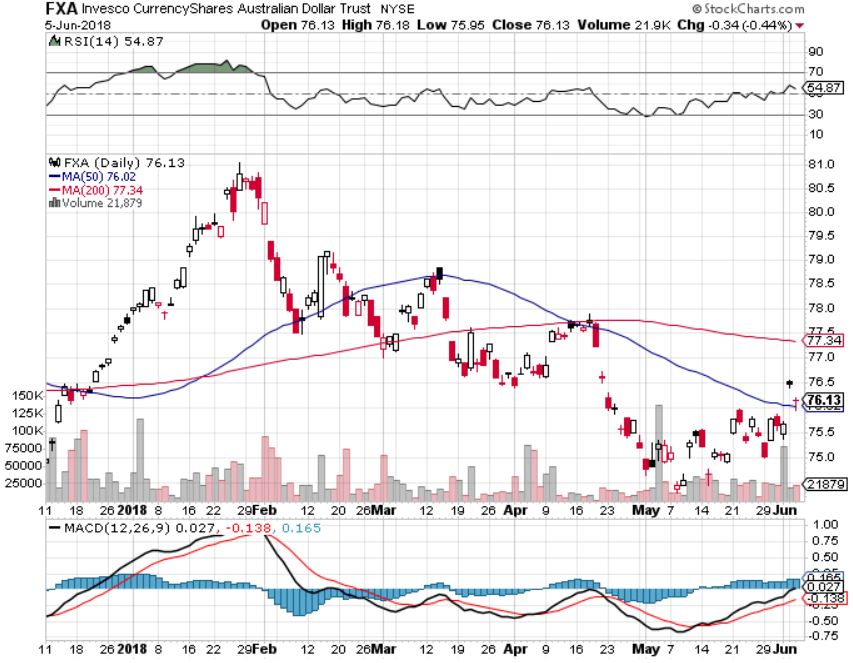 Emerging Market Currencies (CEW)
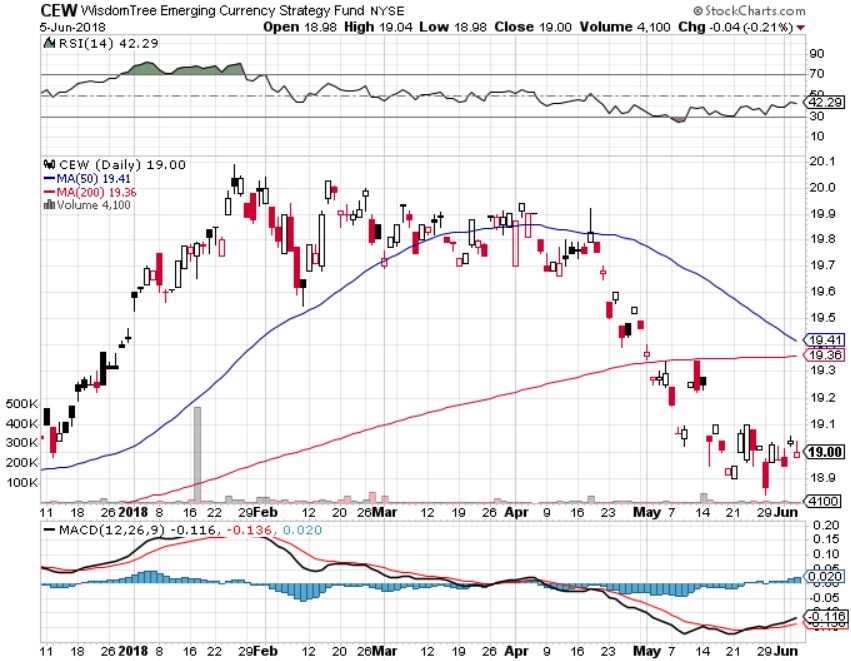 Chinese Yuan- (CYB)-Stabilizing on Government Support
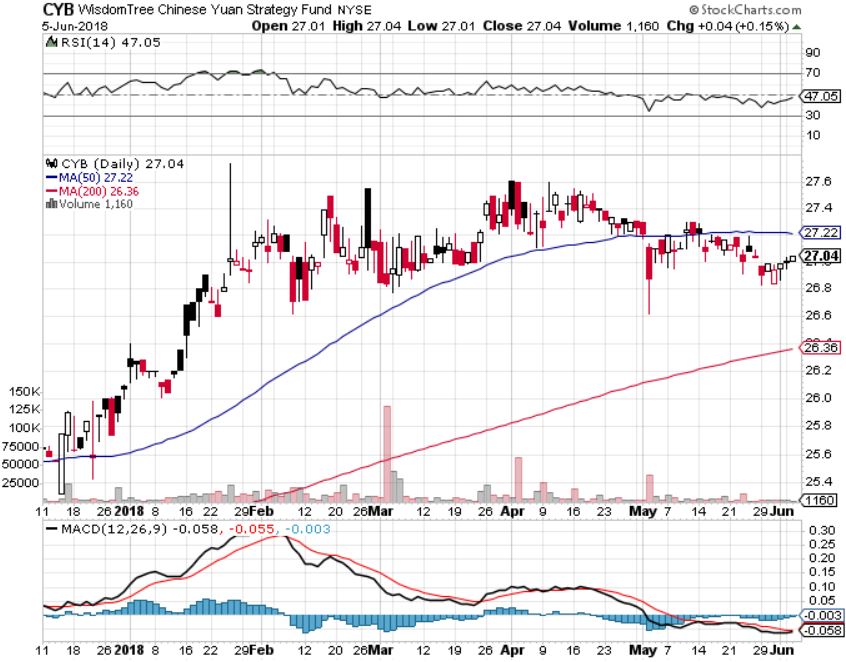 Bitcoin- Downtrend Intact
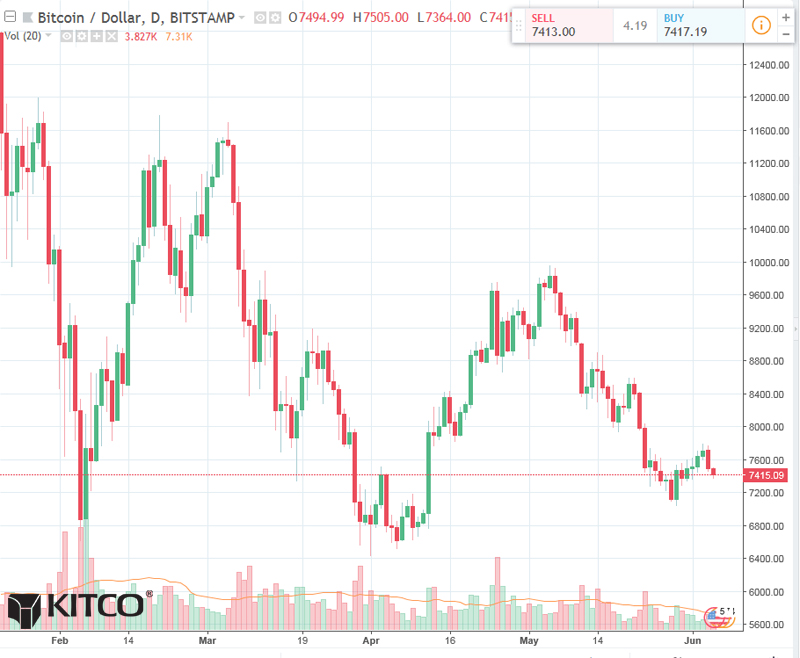 Energy-Quota End
*Talk of ending OPEC production quotas sends oil prices into freefall, Russia agrees to join in*Energy stocks get crushed*New Iran Sanctions don’t kick in until November 1*At 11 million barrels a day the US pipeline system can take anymore oil, forcing producers to truck oil to refineries, is hugely expensive*Baker Hughes US Rig Count up 1*Bottom Line: Oil may be peaking here so stand aside
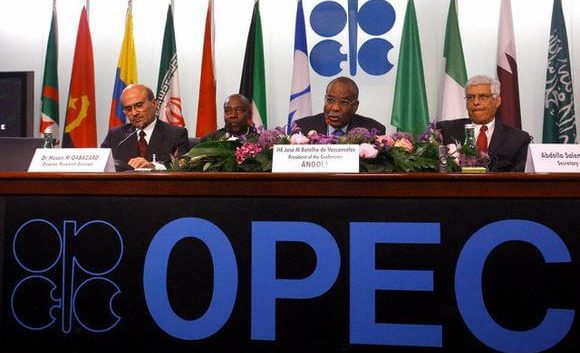 Oil-New High and Inflation Push
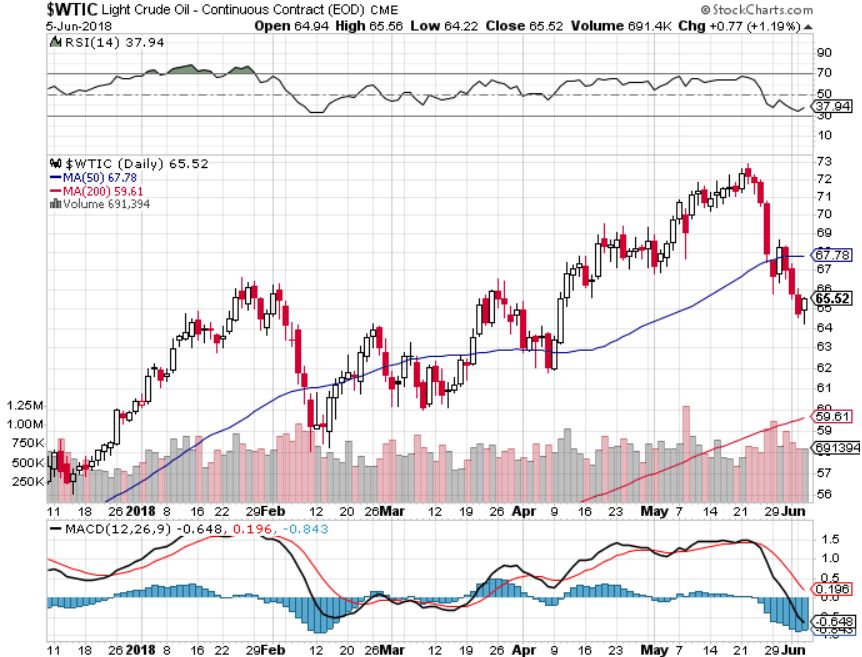 United States Oil Fund (USO)
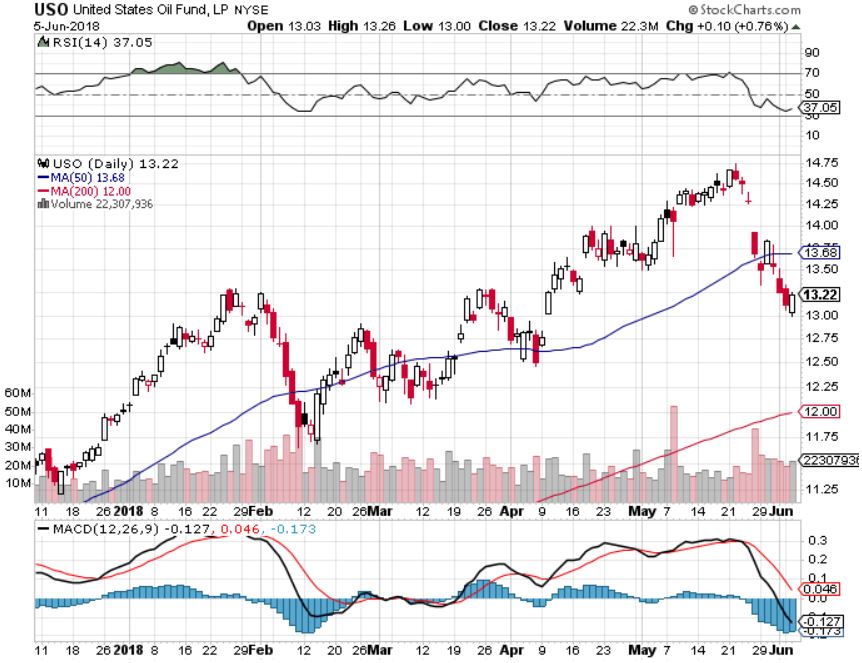 Energy Select Sector SPDR (XLE)-No Performance!(XOM), (CVX), (SLB), (KMI), (EOG), (COP)
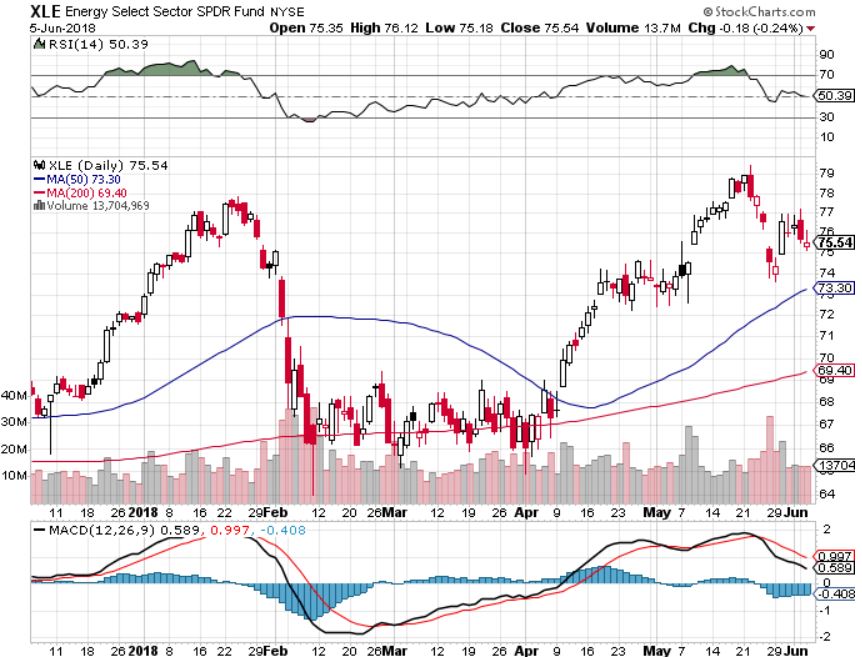 Alerian MLP ETF (AMLP)- Basket Approach
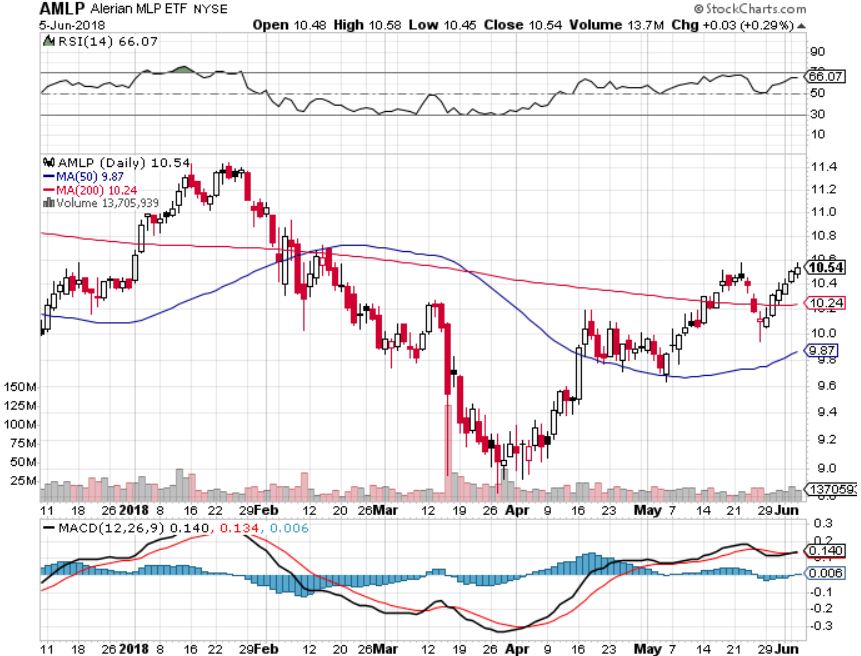 Exxon (XOM)-Earnings Dive
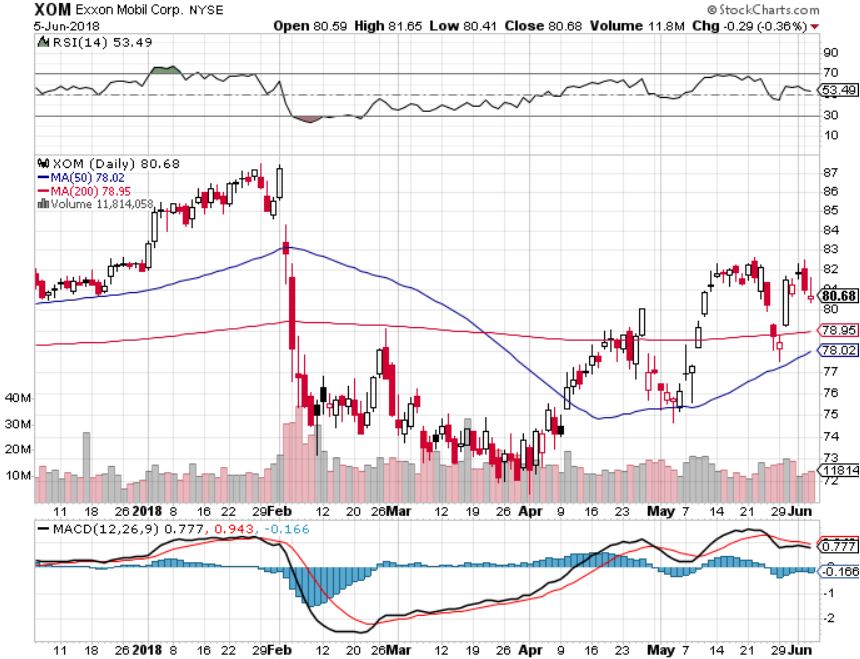 Schlumberger (SLB)-
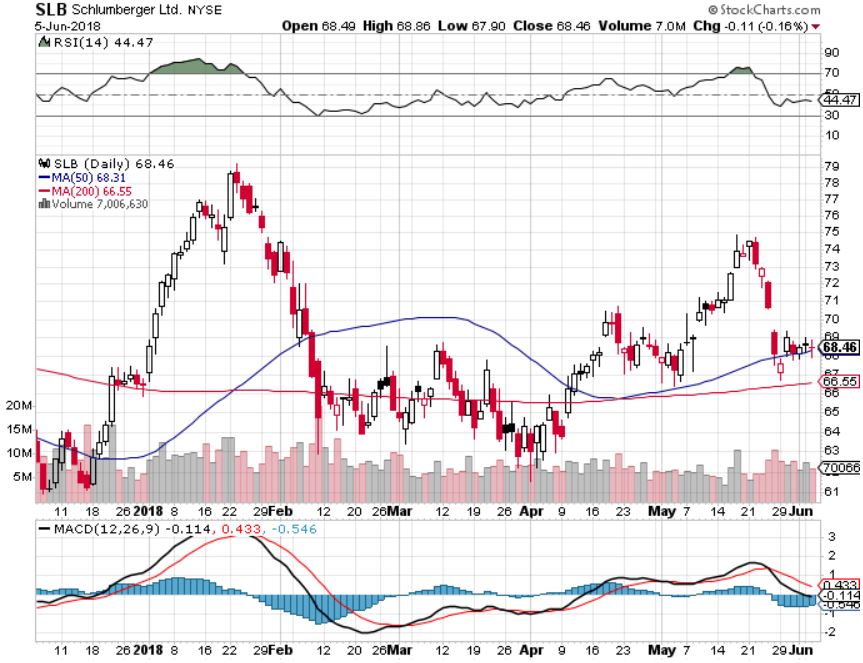 Halliburton (HAL)-
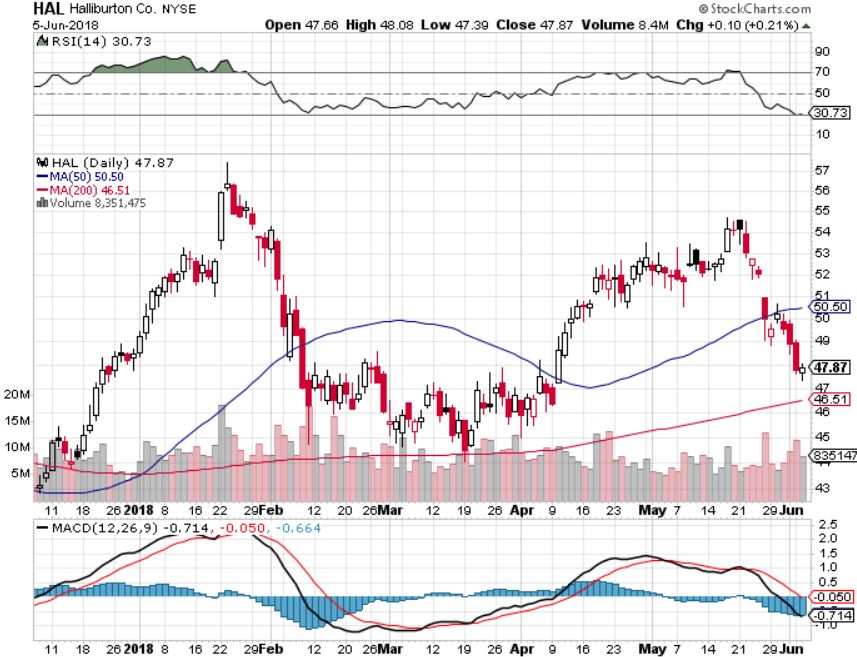 Natural Gas (UNG)-
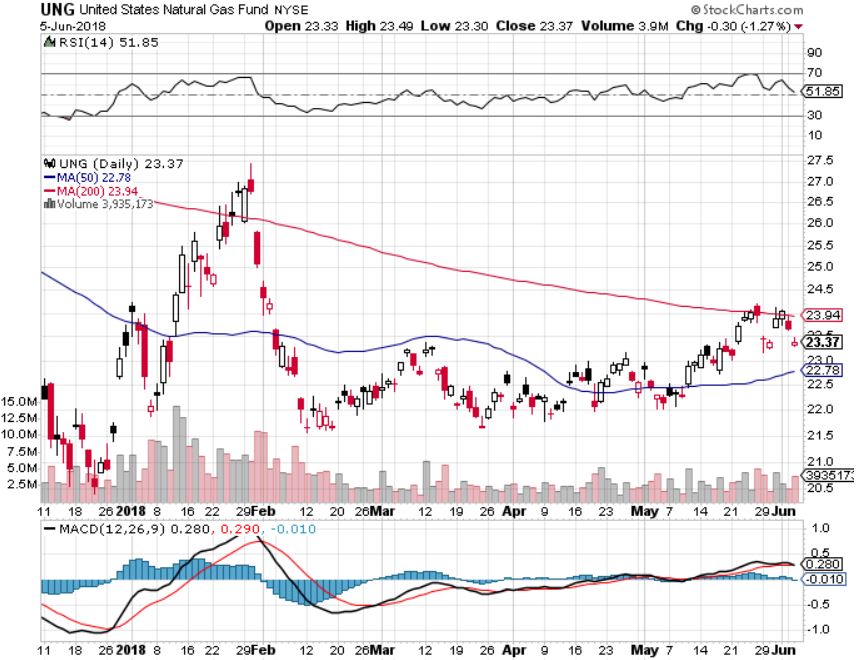 Copper (COPX)-Trade War Fears
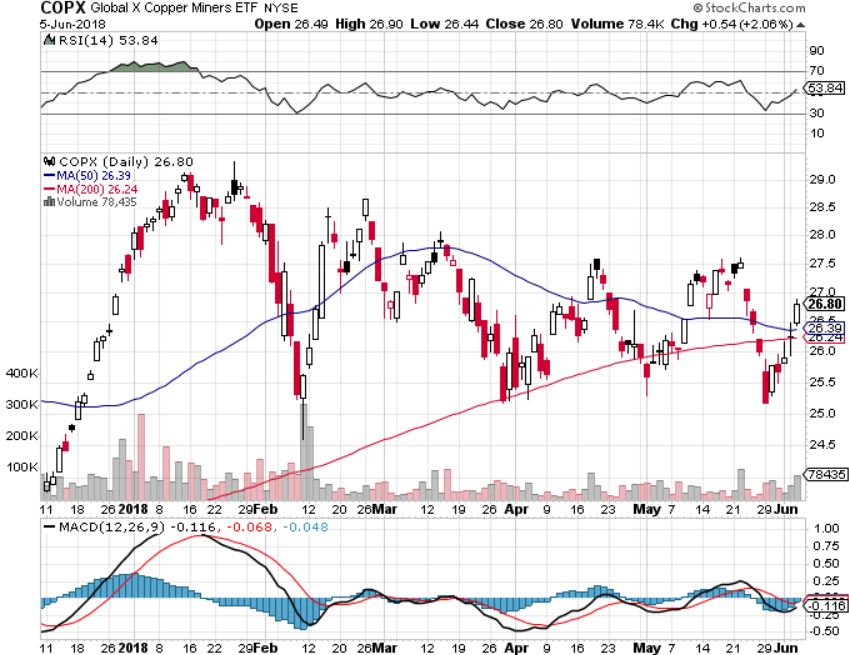 Precious Metals-Dead In the Water
*No flight to safety here *Collapsing Euro and Japanese yen also feeding into weaker gold*Narrow trading range is flagginginterest and shrinking volume*Bottom Line: Buy gold and silver stockson the next big dip, as it isstill early days for the bull market
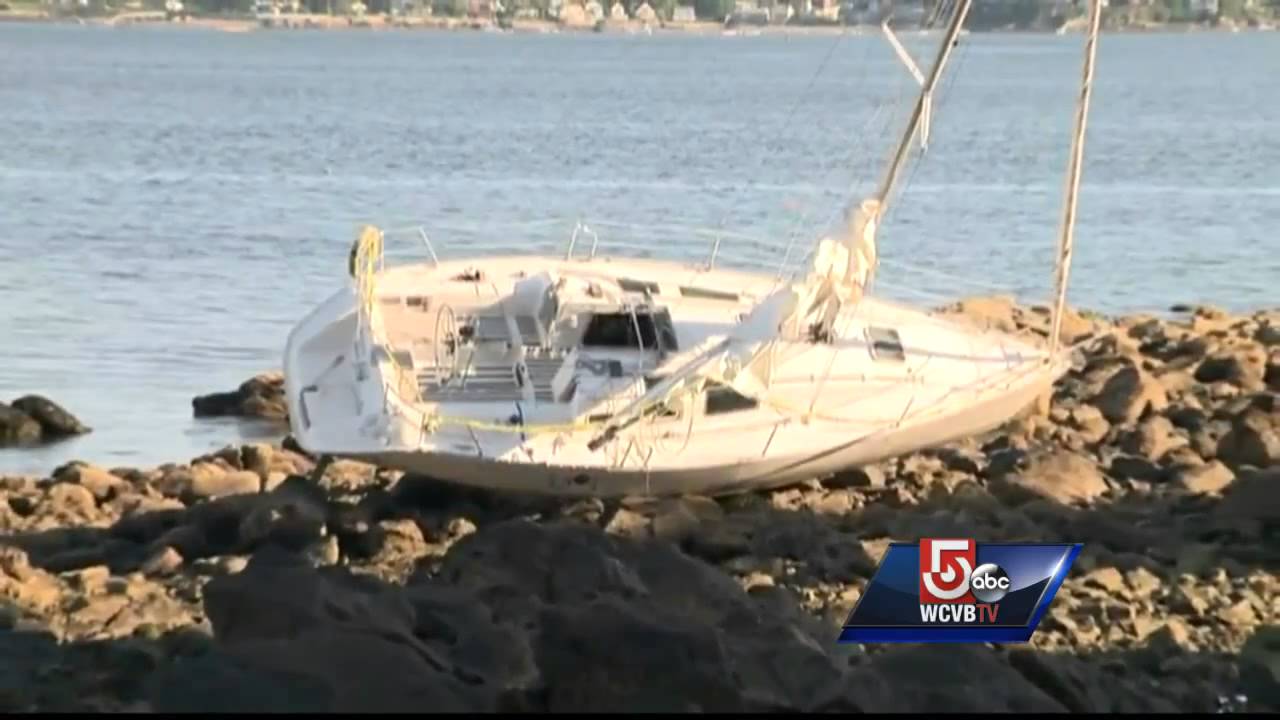 Gold (GLD)- False Breakout Generates Double Toplong 5/$119-$122 bull call spreadtook profits on long (GLD) $12/$116-$119 bull call spread
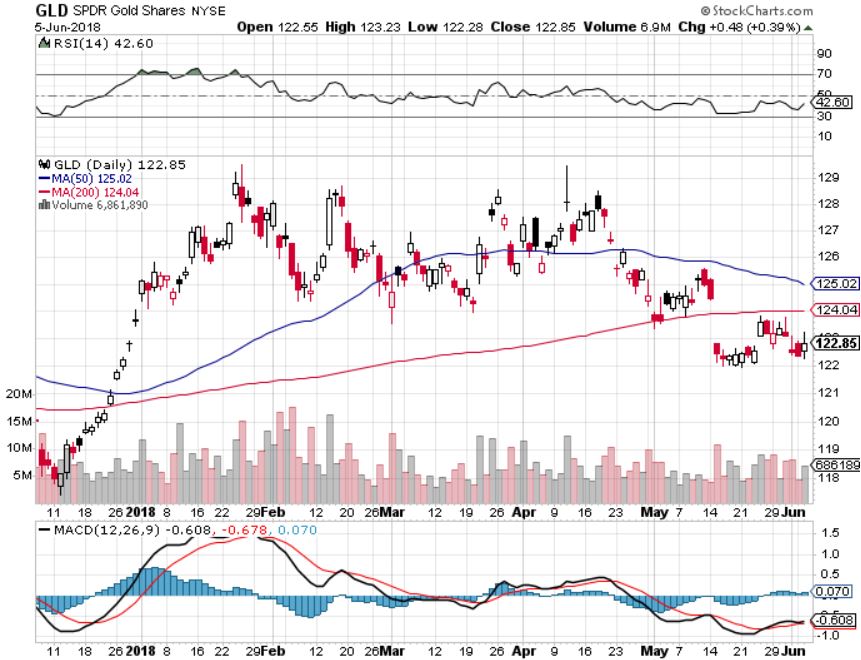 Market Vectors Gold Miners ETF- (GDX)Took profits on long the 9/$20.50-$21.50 bull call spread
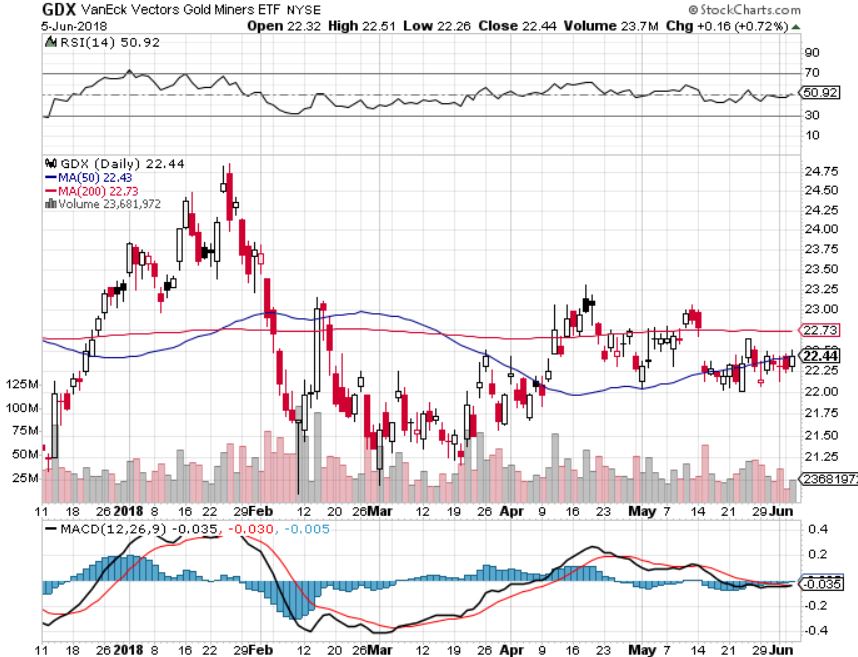 Barrick Gold (ABX)stopped out of  long 9/$15-16 call spread
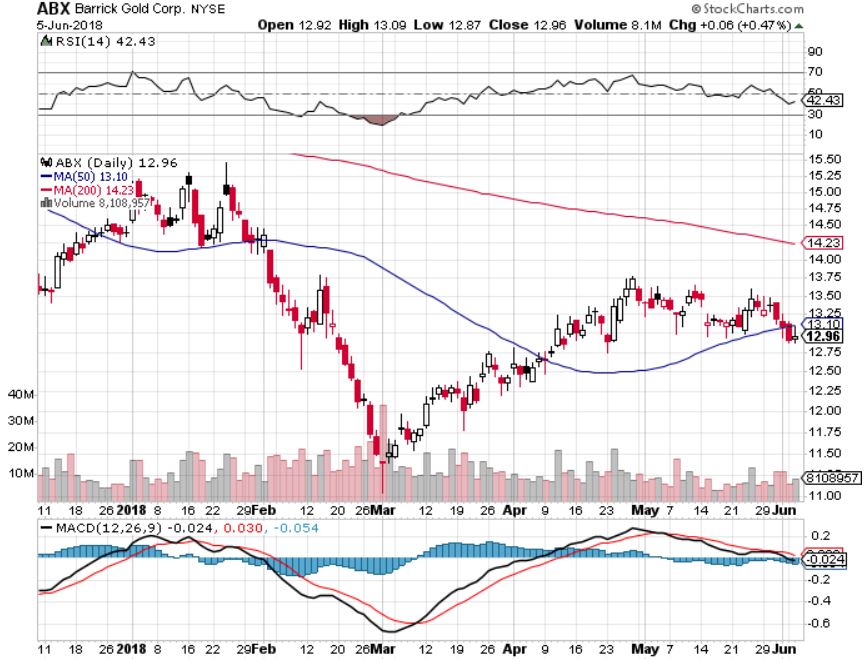 Newmont Mining- (NEM)-Breakoutstopped out of 2/$36-$39 bull call spread for small losstook profits on long the 9/$32-$34 bull call spread
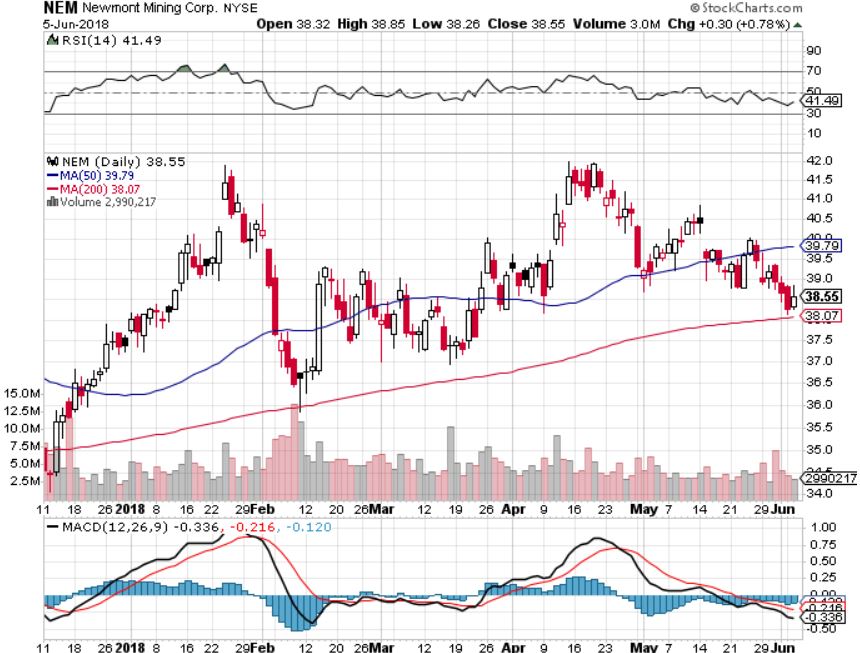 Global X Silver Miners ETF- (SIL)-took profits on long the 9/$31-$33 bull call spread
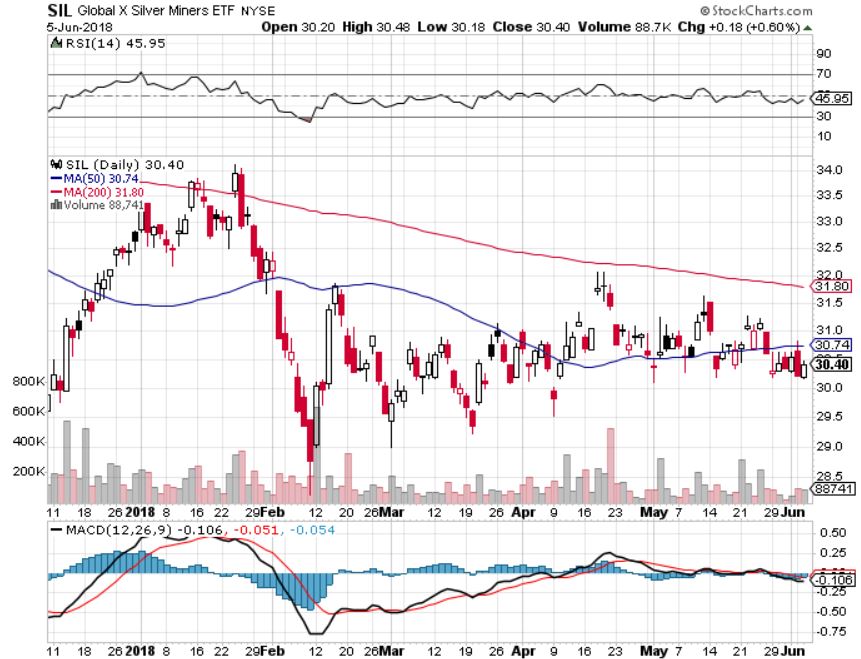 Real Estate-Short Squeeze
*Pending Home Sales down -1.3%, fourth consecutive falling month, as rising mortgage rates eat into sales*Home affordability close to all time low, especially at the entry level, so are inventories at 3.8 months*Lack of supply still the big issue, so prices can only go up*Median home price in San Francisco at $1,334,000 requires an annual income of $334,000 to support it*Mortgage Applications down 2.9%*S&P 500 Case-Shiller maintains strong 6.5%, with absolute prices hitting new all time highs*Bottom Line: Buy real estate plays on dips
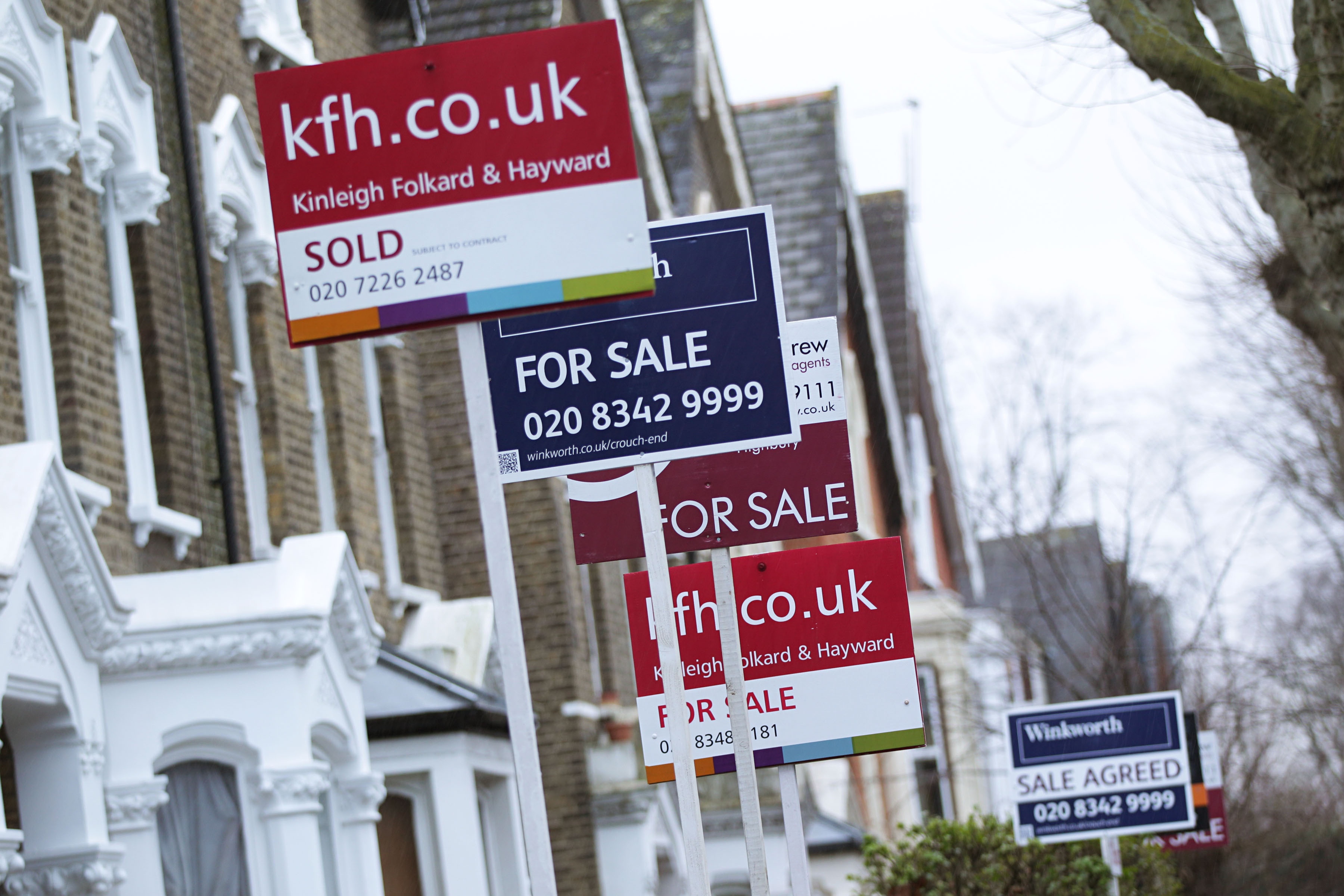 February Corelogic S&P Case Shiller Home Price Index+6.5% YOY, Seattle (+13%), Las Vegas (+11.6%), San Francisco (+10.1%) still leadersprice rises accelerating
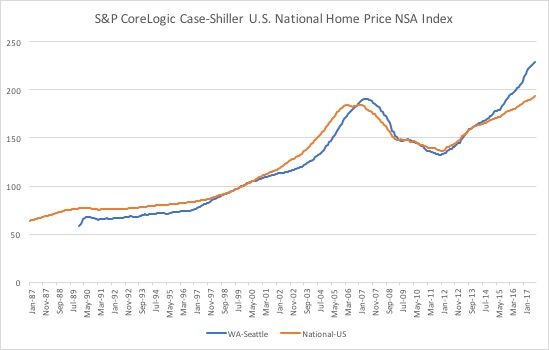 Simon Property Group (SPG)-
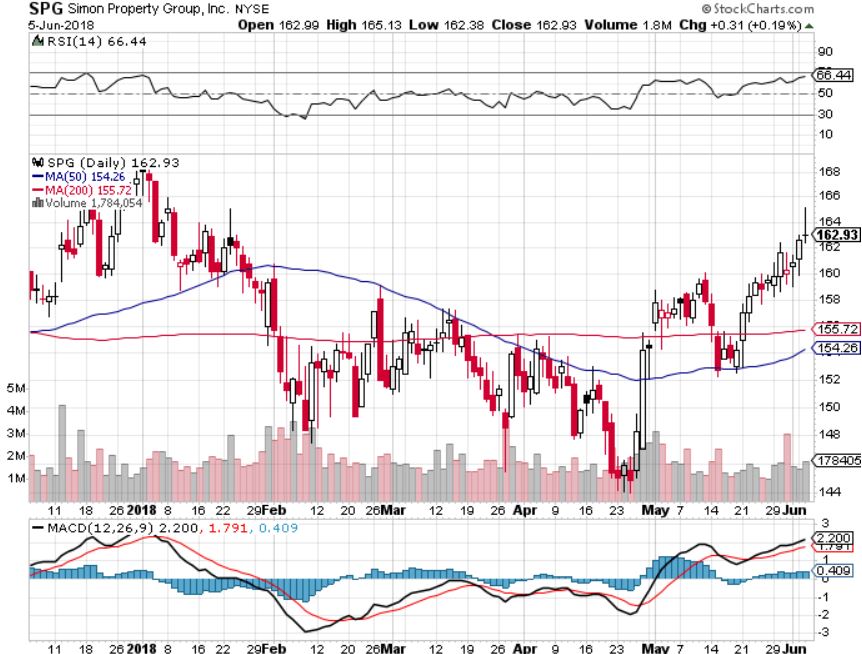 US Home Construction Index (ITB)(DHI), (LEN), (PHM), (TOL), (NVR)
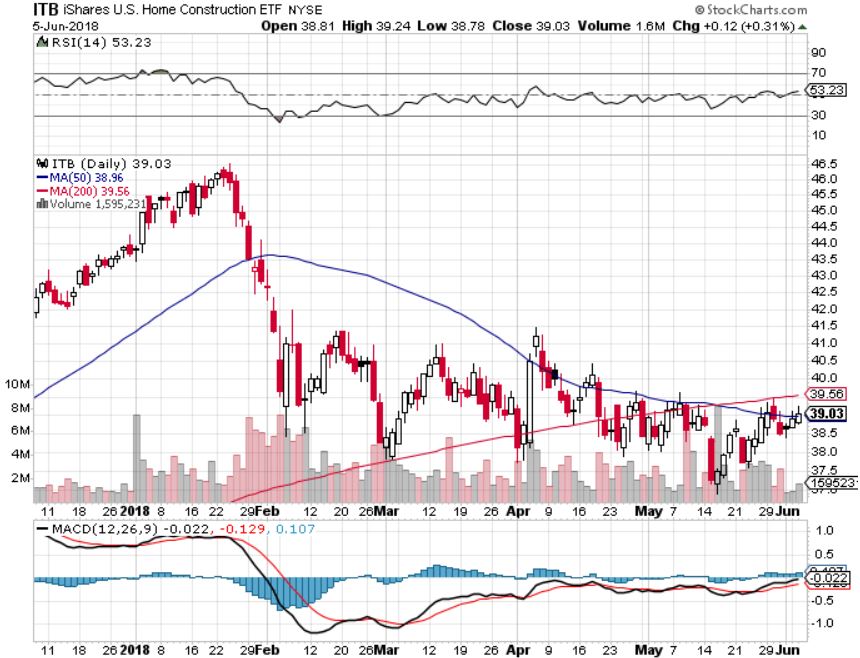 Trade Sheet-So What Do We Do About All This?
*Stocks-Buy tech dips*Bonds-sell any and all rallies*Commodities-stand aside*Currencies-sell rallies in currencies*Precious Metals –stand aside*Volatility-go short on runs up to $20*Real estate-buy dips
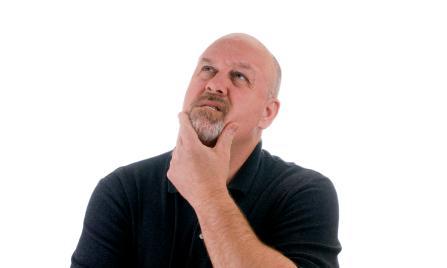 Next Strategy Webinar 12:00 EST Wednesday, June 20, 2018 San Francisco, CAFor Lunches Please Go towww.madhedgefundtrader.com and click “Store”
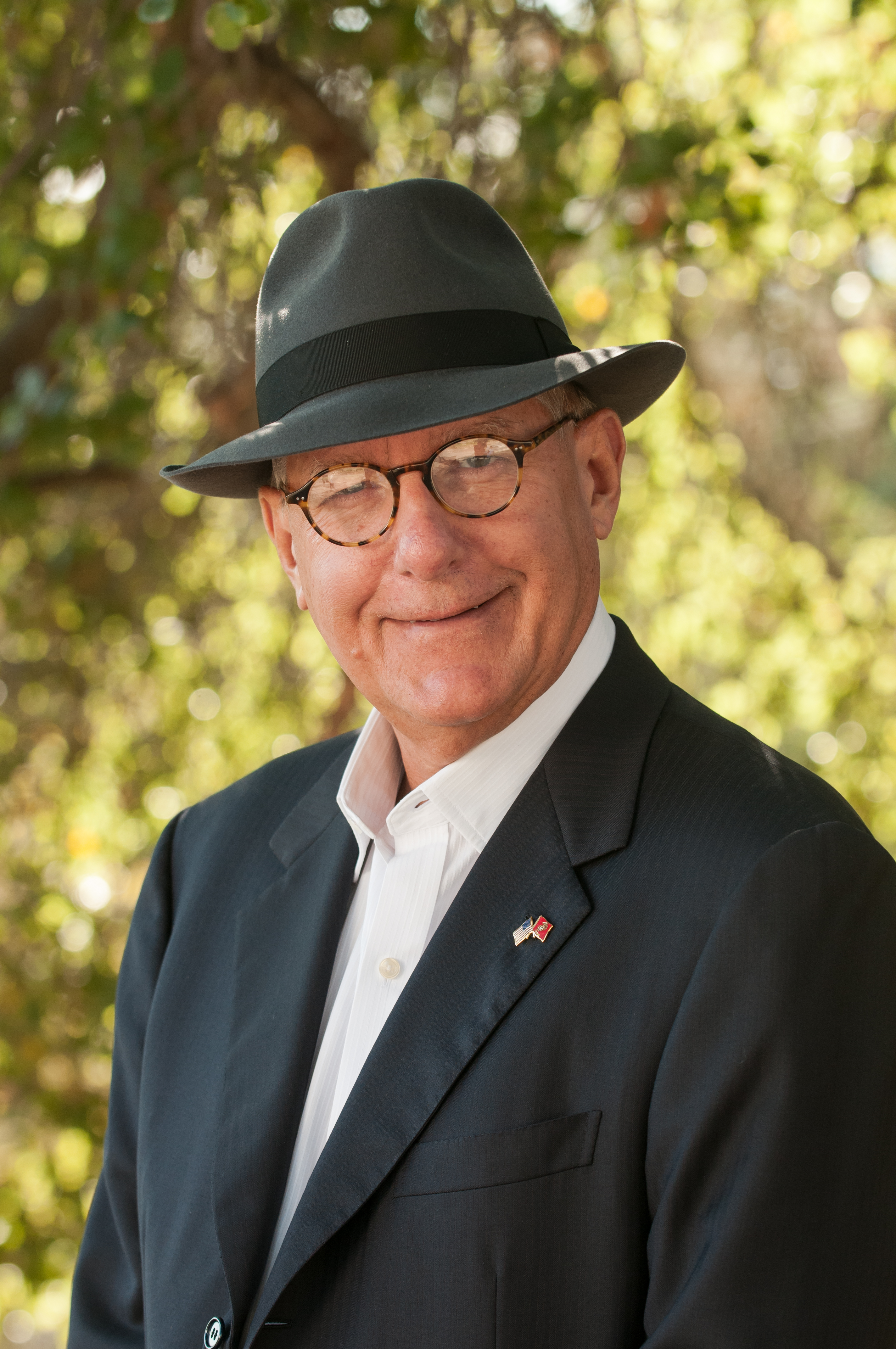 Good Luck and Good Trading!